Szkoła Podstawowa nr 2 im. Papieża 
Jana Pawła II w Kamieńcu Ząbkowickim
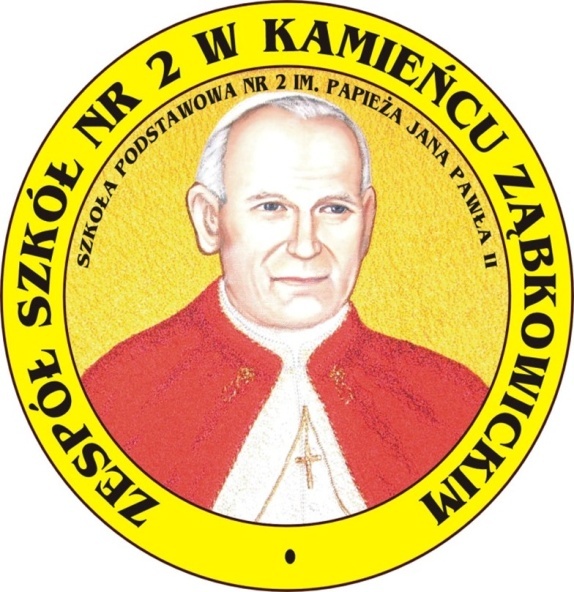 Ząbkowickiego
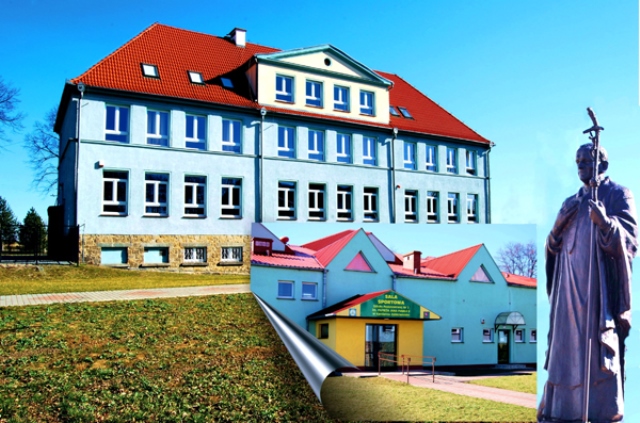 „Dzieci są wiosną rodziny i społeczeństwa, nadzieją, która ciągle kwitnie, przyszłością, która bez przerwy się otwiera’’ Św. JAN PAWEŁ II
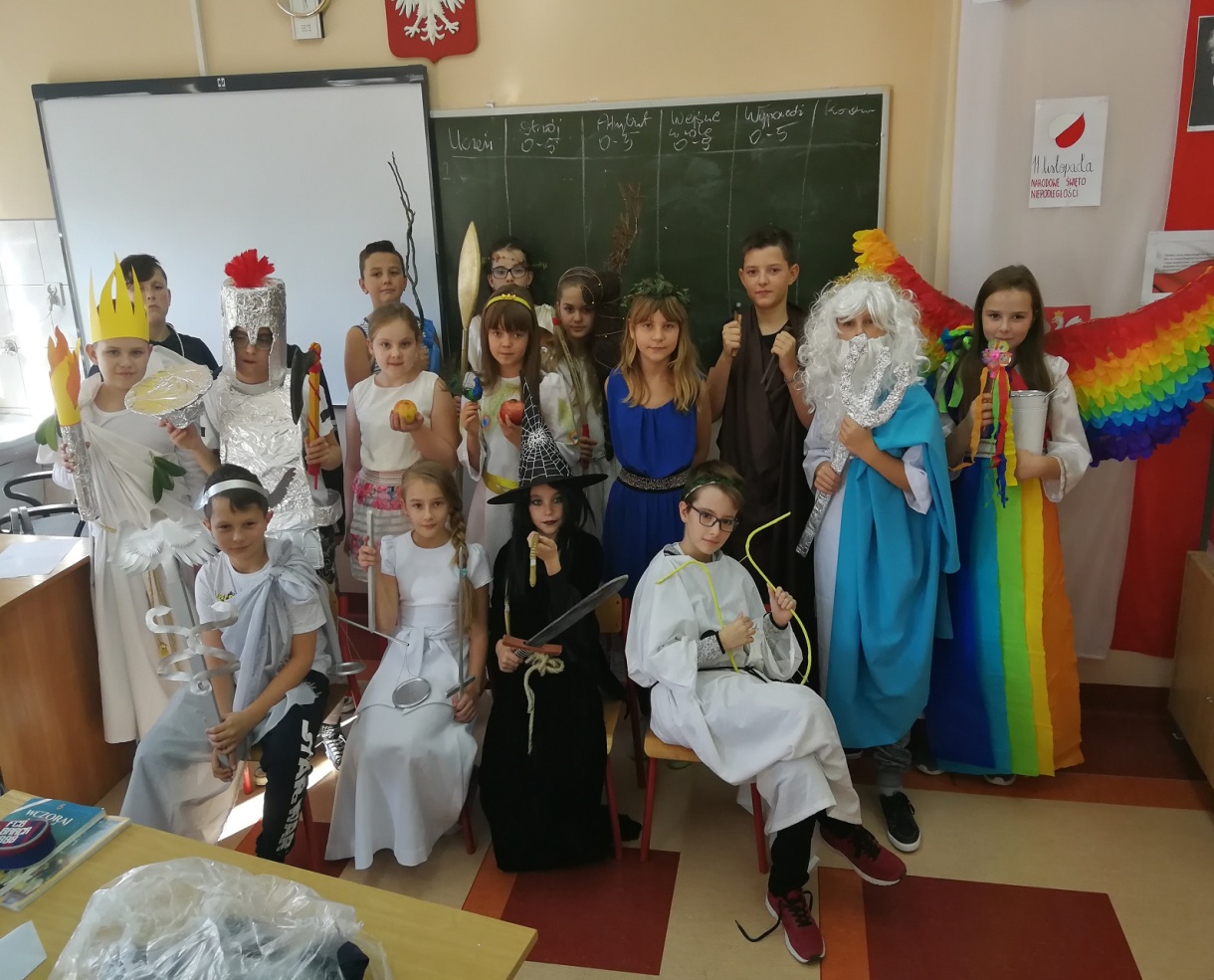 Dyrektor Zespołu Szkół oraz Kadra Pedagogiczna zapraszają 
do wstąpienia do grona naszych uczniów
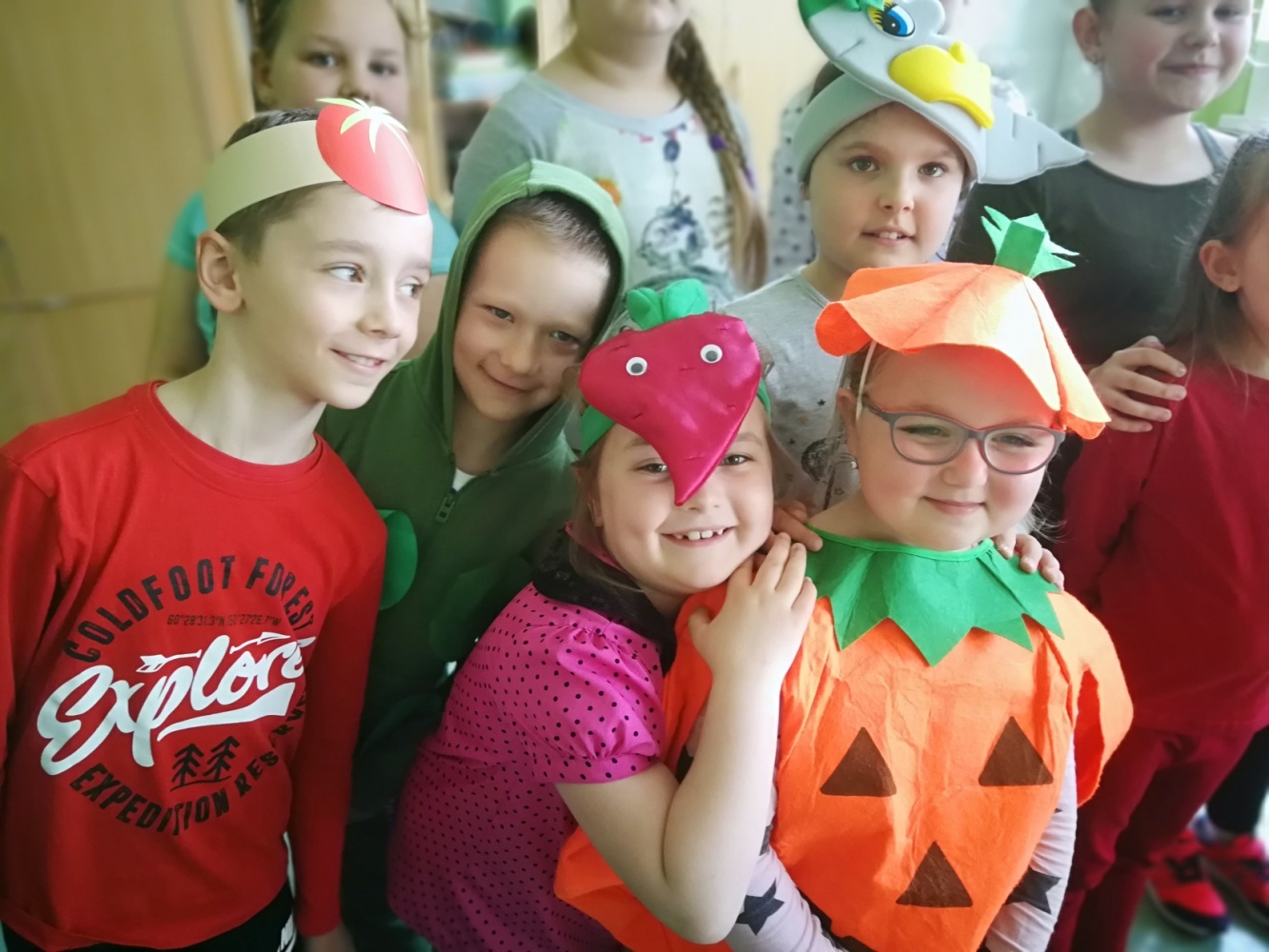 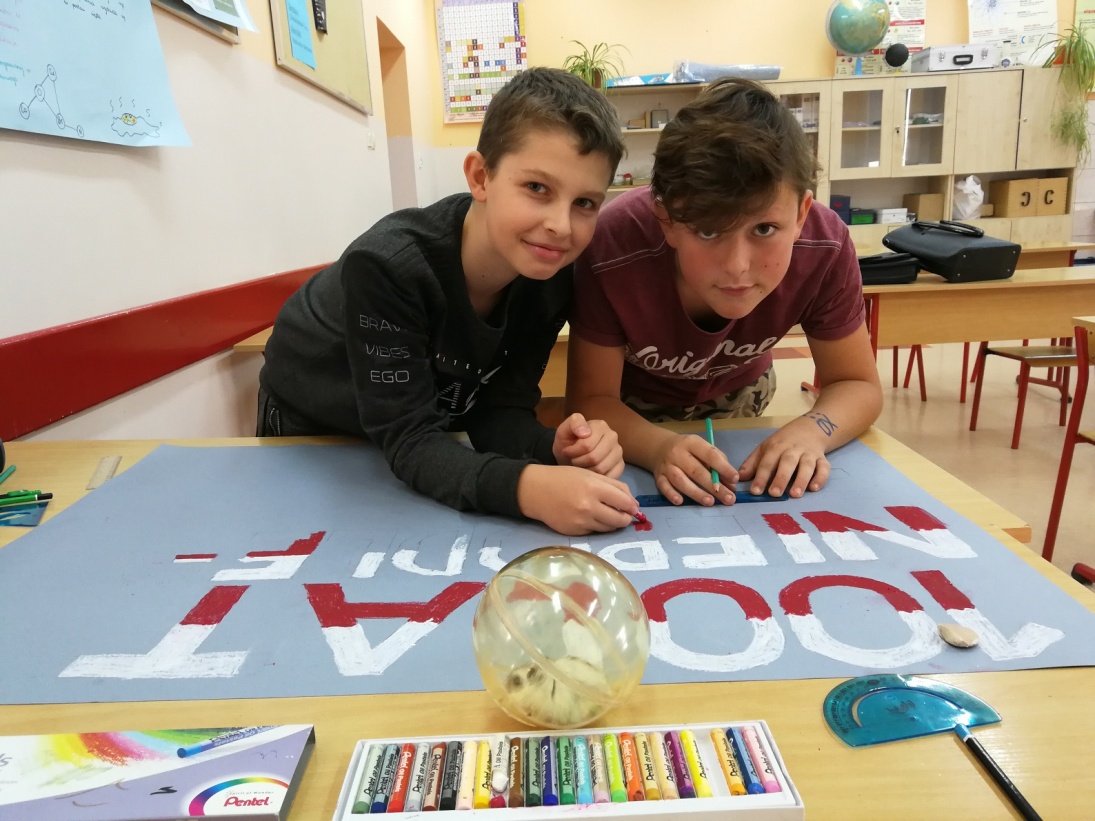 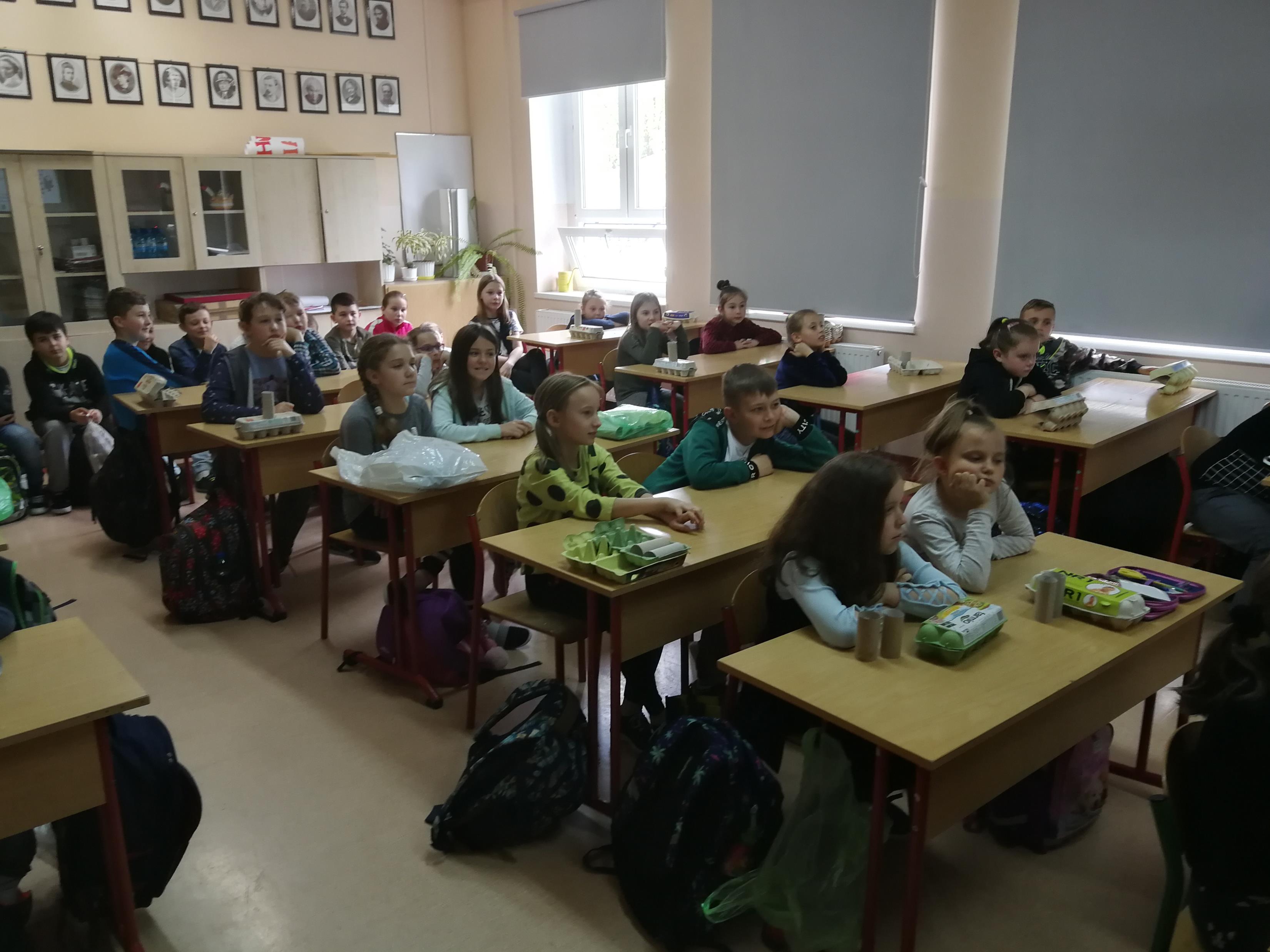 Drodzy Rodzice!
Przed Wami wybór szkoły dla Waszego dziecka. Zapraszamy do
Szkoły Podstawowej nr 2 im. Papieża Jana Pawła II w Kamieńcu Ząbkowickim.
Pozwólmy dzieciom poznawać świat, nowych przyjaciół oraz uczyć się samodzielnego myślenia już teraz, a ich sukces będzie gwarantowany.
Naszym uczniom zapewniamy pełny i wszechstronny rozwój intelektualny, emocjonalny, społeczny i fizyczny. W tym roku Naszej Szkole przyznano certyfikat „Szkoły Dbającej o Bezpieczeństwo”
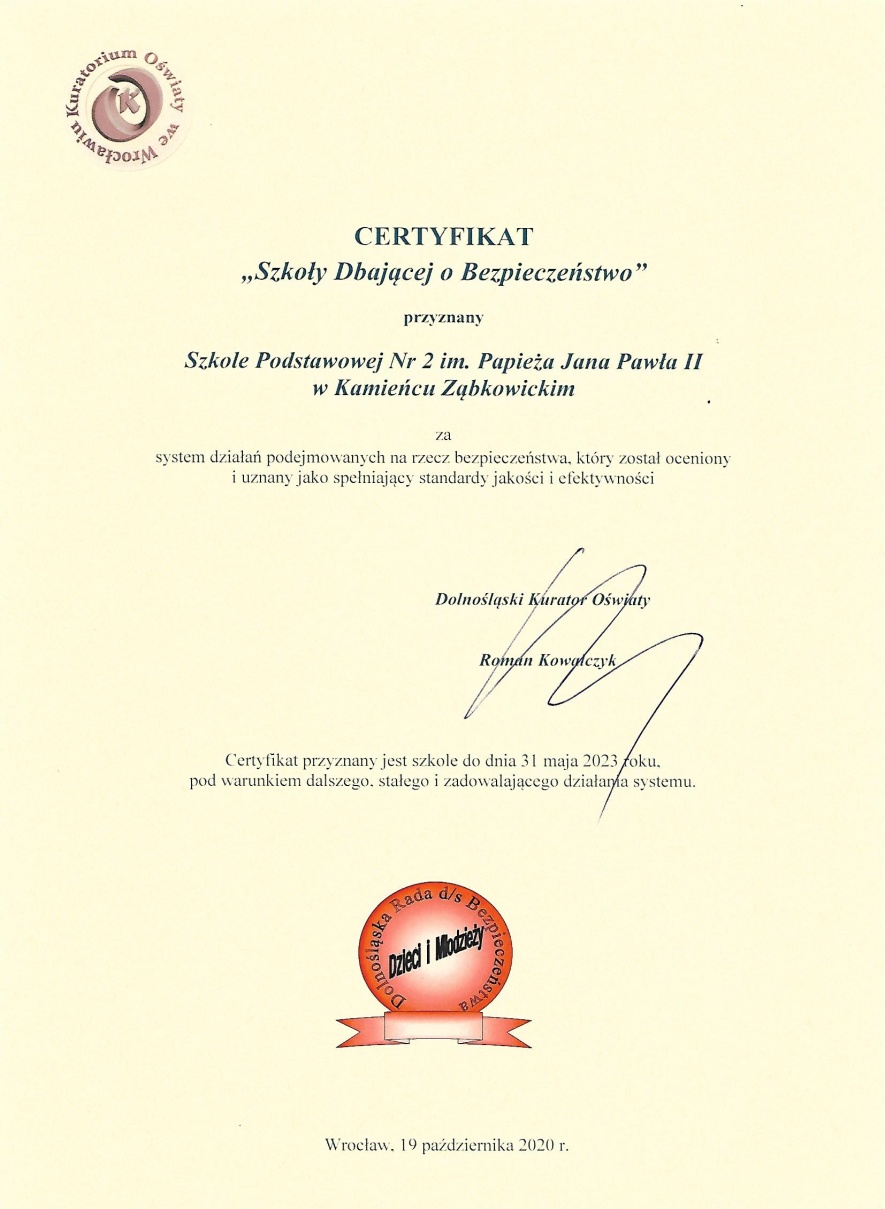 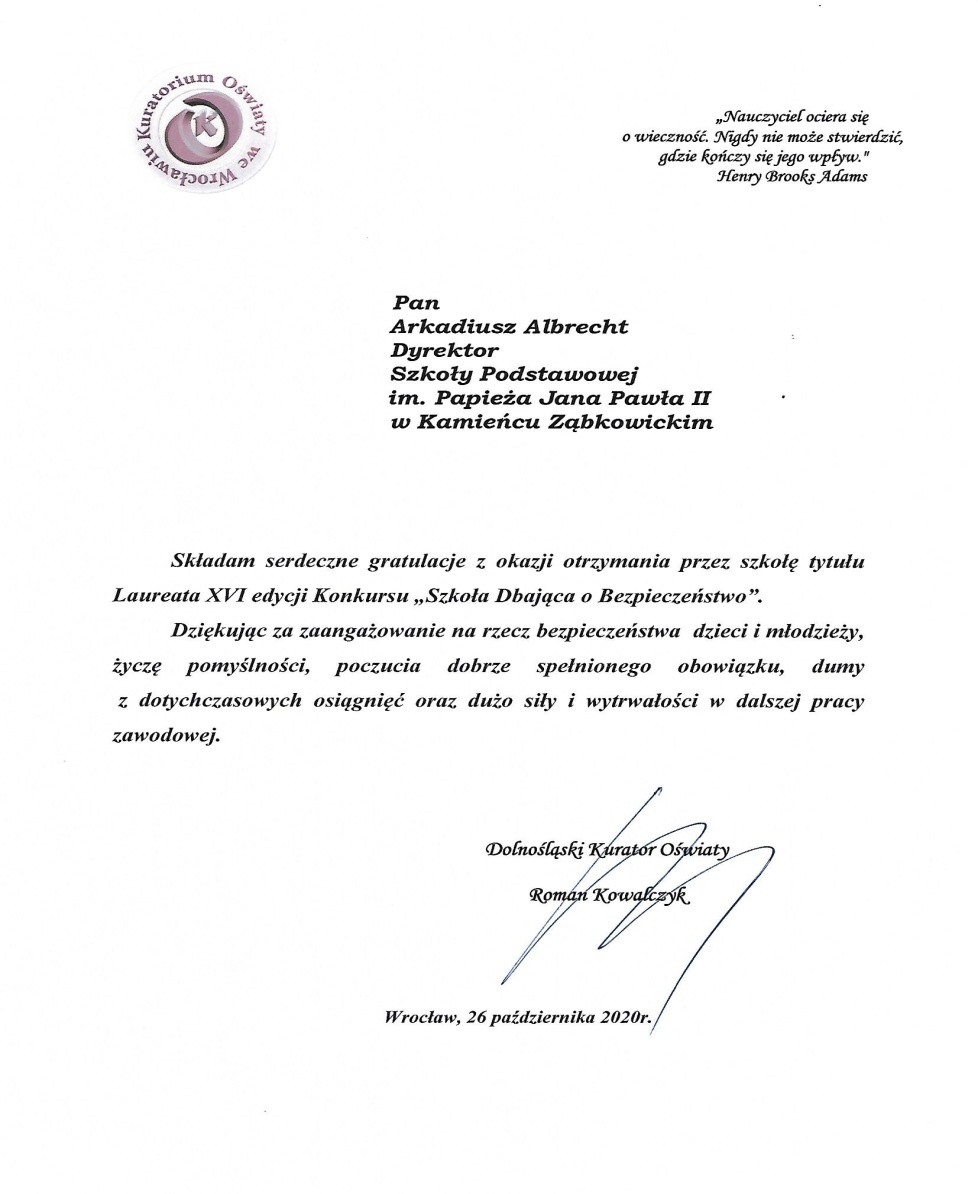 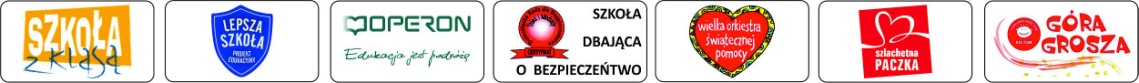 Otrzymaliśmy dofinansowanie do pracowni w ramach podziału 0,4% rezerwy części oświatowej subwencji ogólnej MEN
Mobilna pracownia Chemiczna
Mobilna pracowania Biologiczna
Mobilna pracownia Matematyczna
Mobilna pracowania Fizyczna
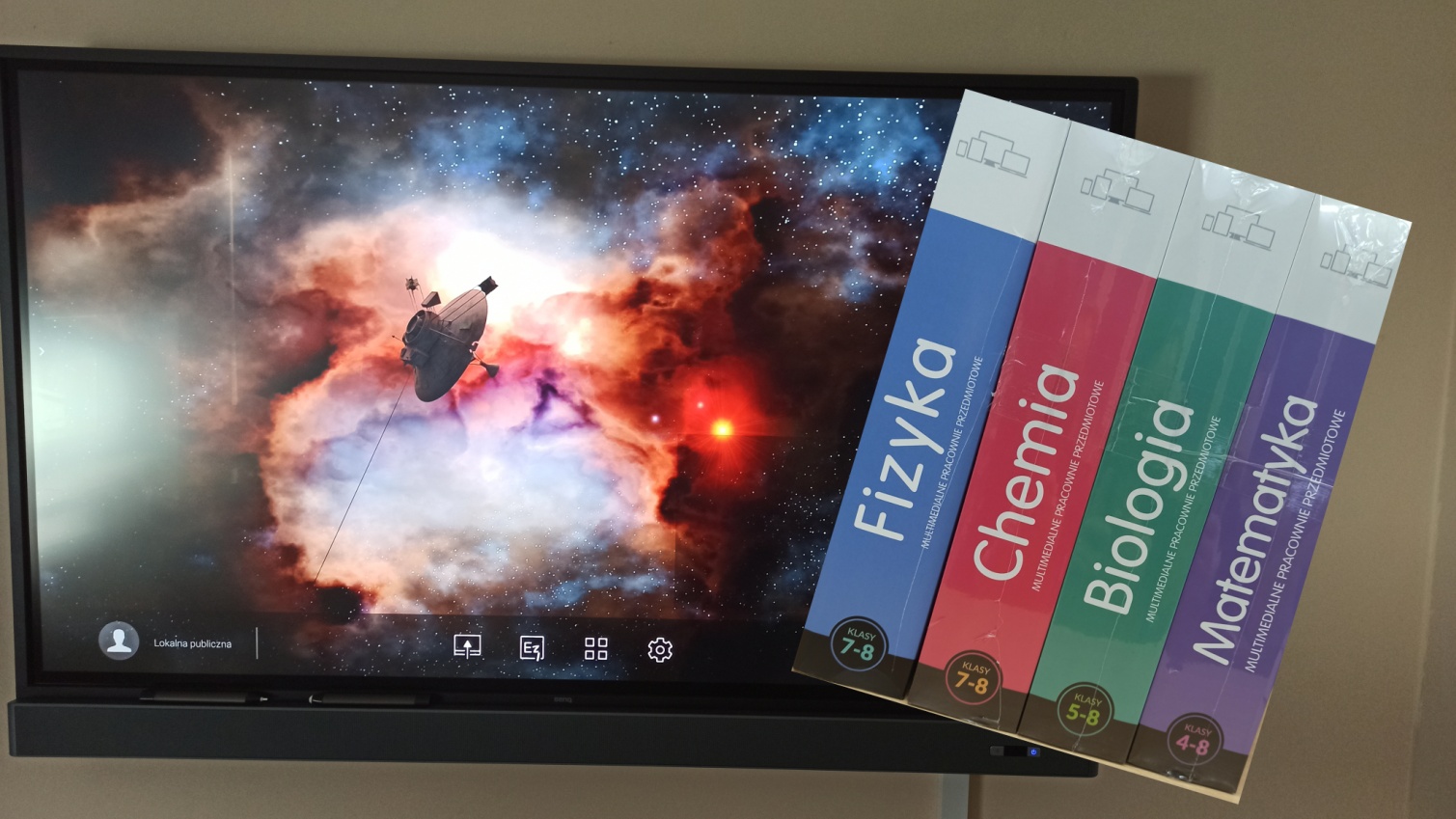 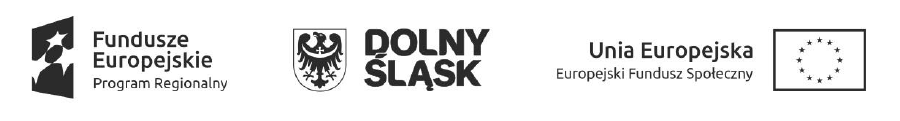 Bierzemy udział w projekcie unijnym „Wiedza i doświadczenie kluczem przyszłości”
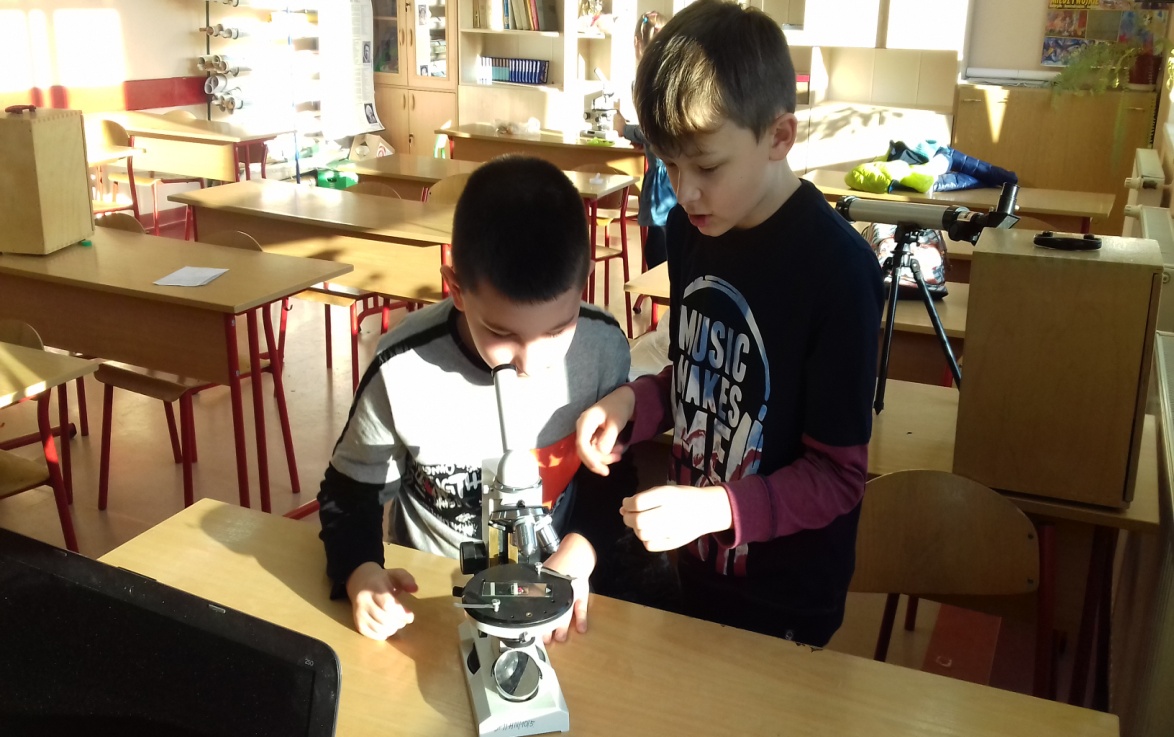 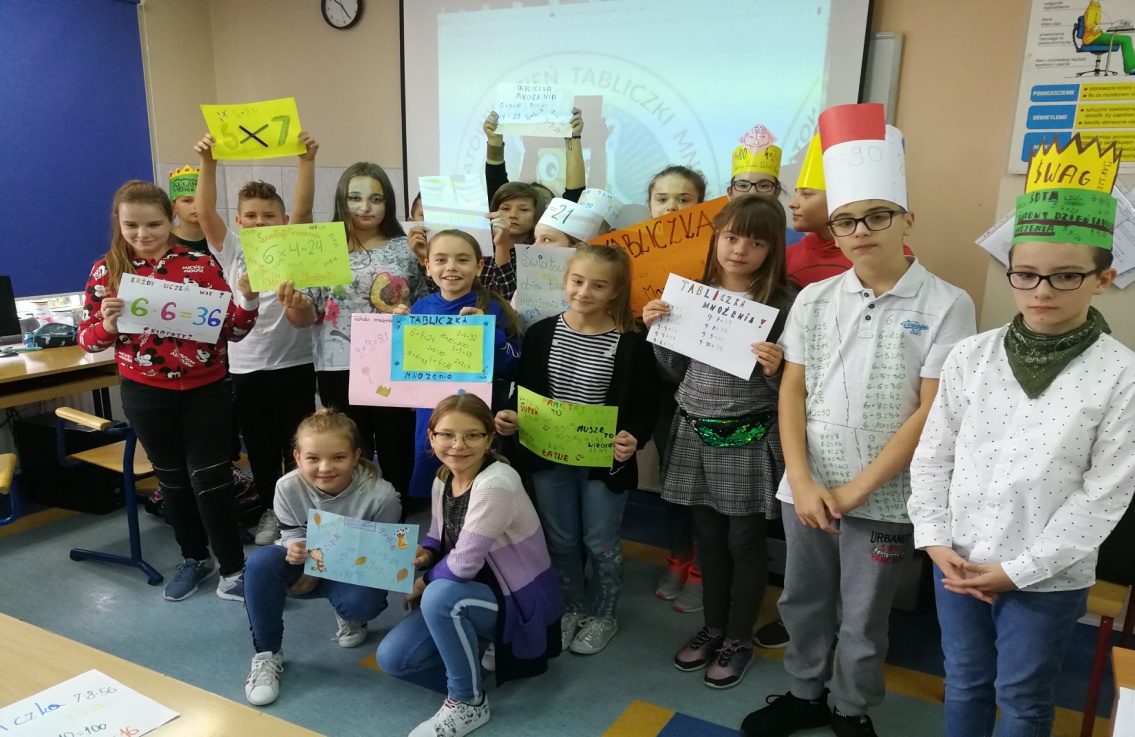 Projekt współfinansowany z Europejskiego Funduszu Społecznego w ramach Regionalnego Programu Operacyjnego Województwa Dolnośląskiego 2014-2020
W ramach projektu prowadzimy następujące zajęcia edukacyjne
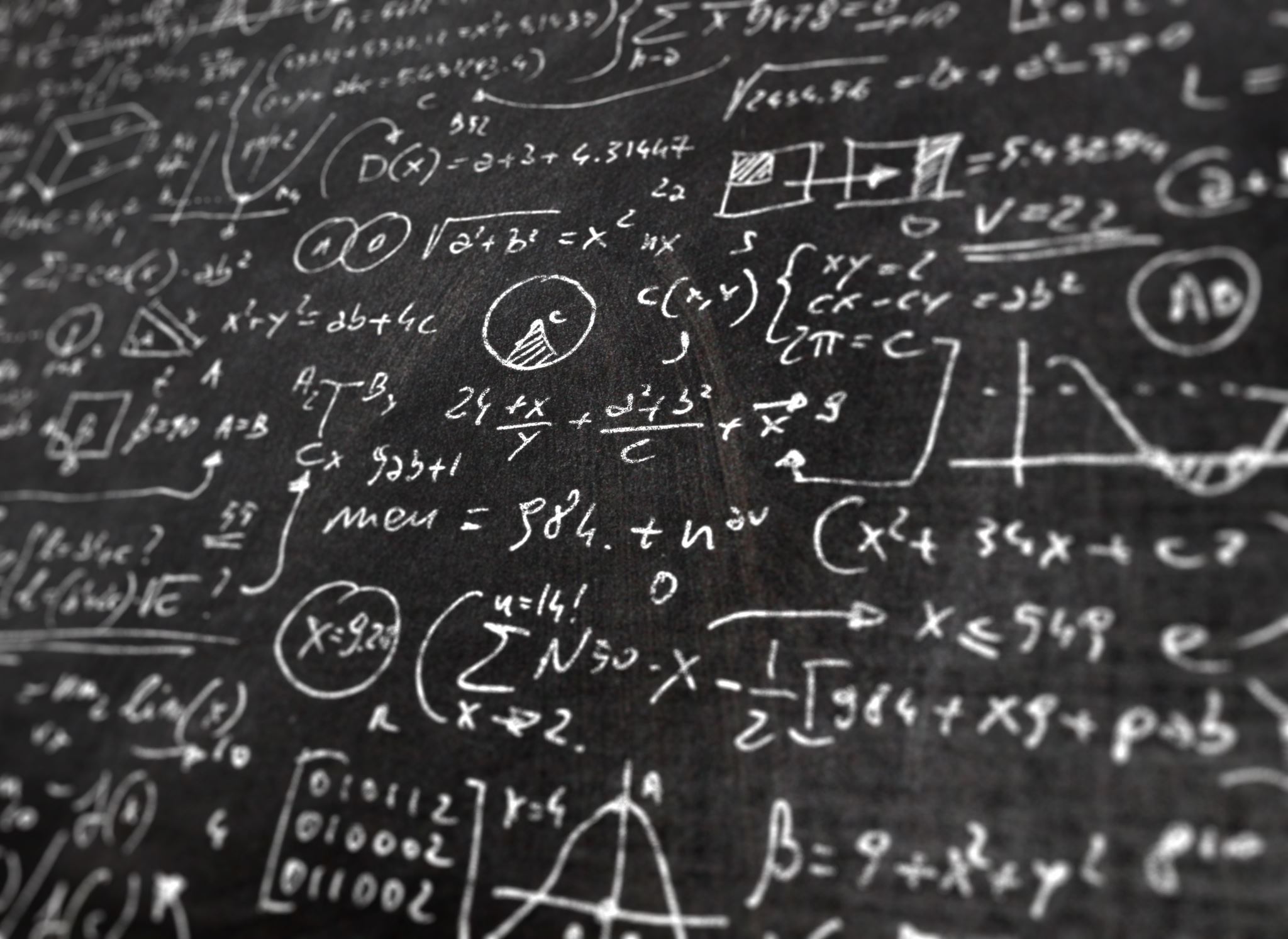 zajęć dla uczniów: zajęcia wyrównawcze z j. angielskiego
zajęć dla uczniów: zajęcia rozwijające z j. angielskiego; 
zajęć dla uczniów: zajęcia wyrównawcze z j. niemieckiego; 
zajęć dla uczniów: zajęcia wyrównawcze z matematyki; 
zajęć dla uczniów: zajęcia rozwijające z matematyki; 
 zajęć dla uczniów: zajęcia matematyka i kształty;  
zajęć dla uczniów: zaj. matem. a logiczne myślenie w życiu codzienny
zajęć dla uczniów: przyroda drogą eksperymentu; 
zajęć dla uczniów: matematyka - odkrywanie dla klas młodszych; 
zajęć dla uczniów: matematyka - inspiracje dla klas starszych; 
zajęć dla uczniów: zajęcia informatyczne;  
zajęć dla uczniów: rozwij.komp. cyfrowe uczniów w tym bezp.w cyberprz.; 
zajęć dla uczniów: matematyka drogą eksperymentu; 
zajęć dla uczniów: chemia drogą eksperymentu; 
 zajęć dla uczniów: geografia drogą eksperymentu;  
zajęć dla uczniów: fizyka drogą eksperymentu;  
zajęć dla uczniów: biologia drogą eksperymentu;  
zajęć dla uczniów: matematyka w kuchni; 
zajęć dla uczniów: zajęcia korekcyjno - kompensacyjne; 
zajęć dla uczniów: zajęcia logopedyczne; 		
zajęć dla uczniów: zajęcia socjoterapeutyczne; 
zajęć dla uczniów: zajęcia psychoedukacyjne; 
 zajęć dla uczniów: doradztwo edukacyjno-zawodowe;
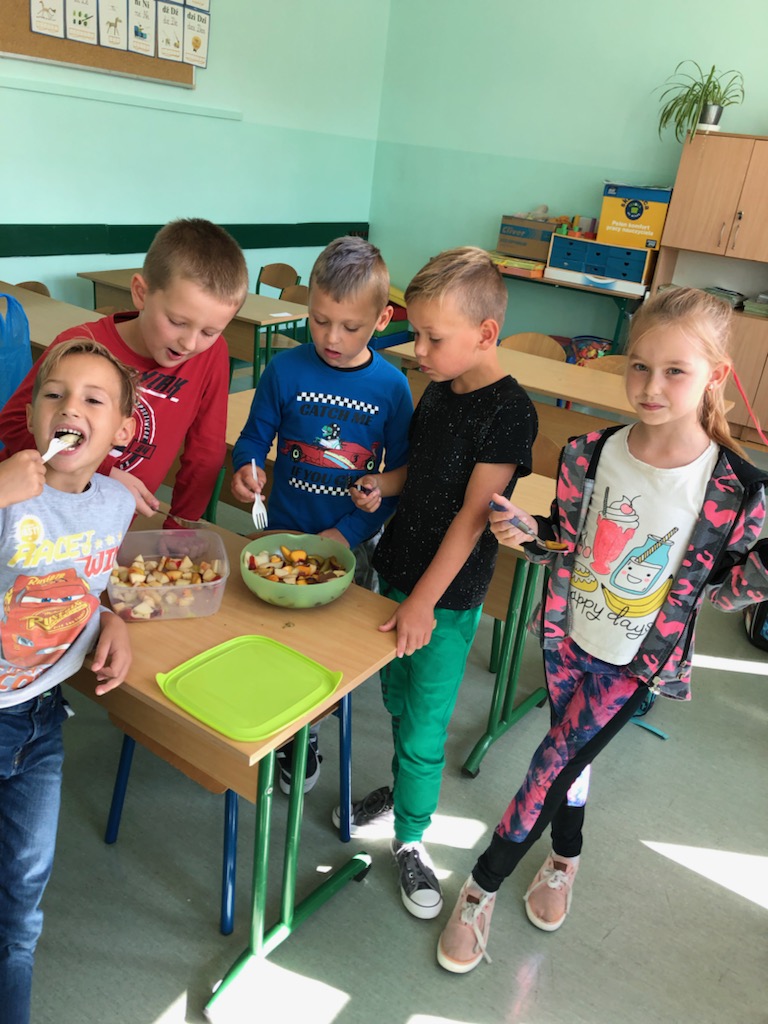 Projekt: Matematyka w kuchni
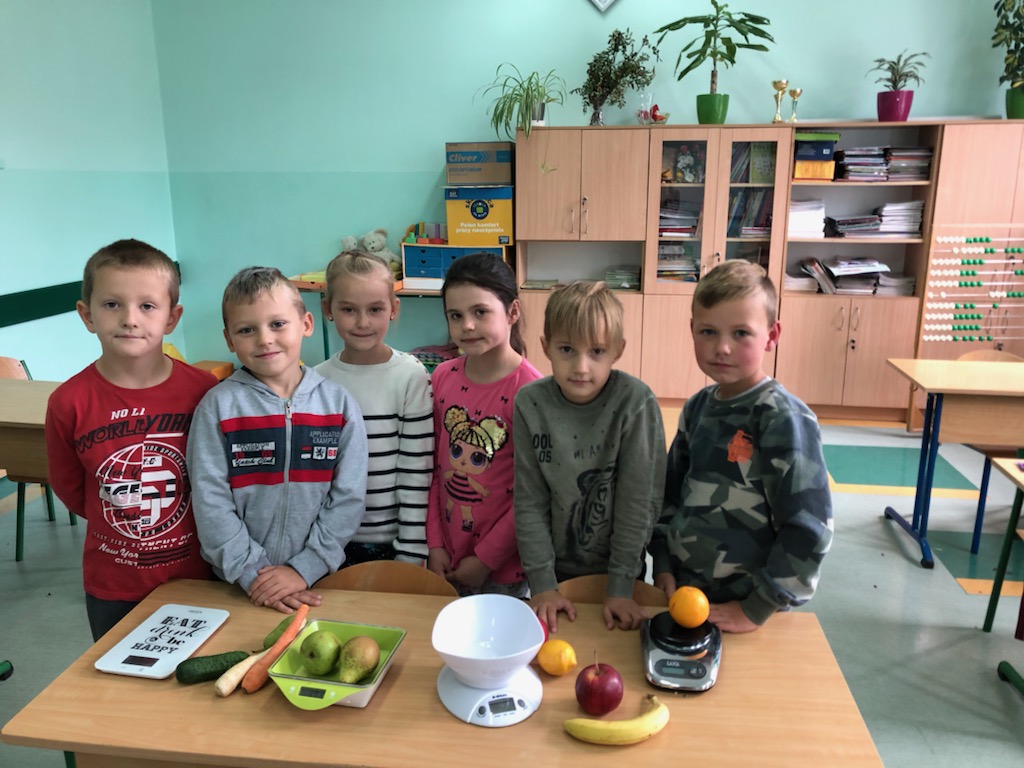 ERASMUS + Unijny program edukacyjny na lata 2021-2027- wymiana zagraniczna uczniów- kompetencje językowe
Współpraca z Akademią Piłkarską GOAL prowadzona przez nauczyciela Naszej Szkoły
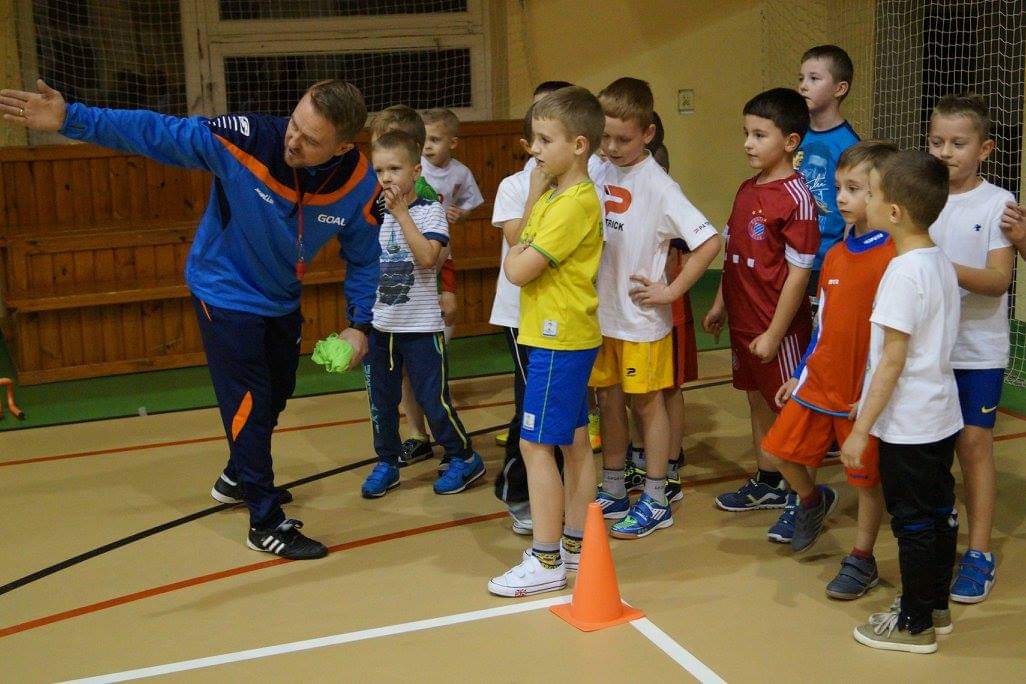 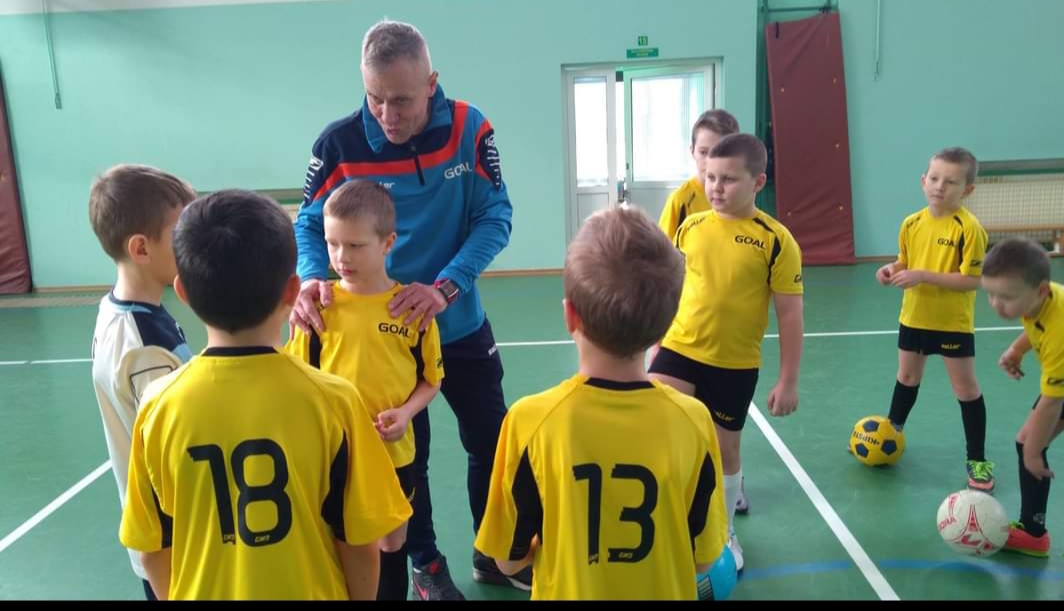 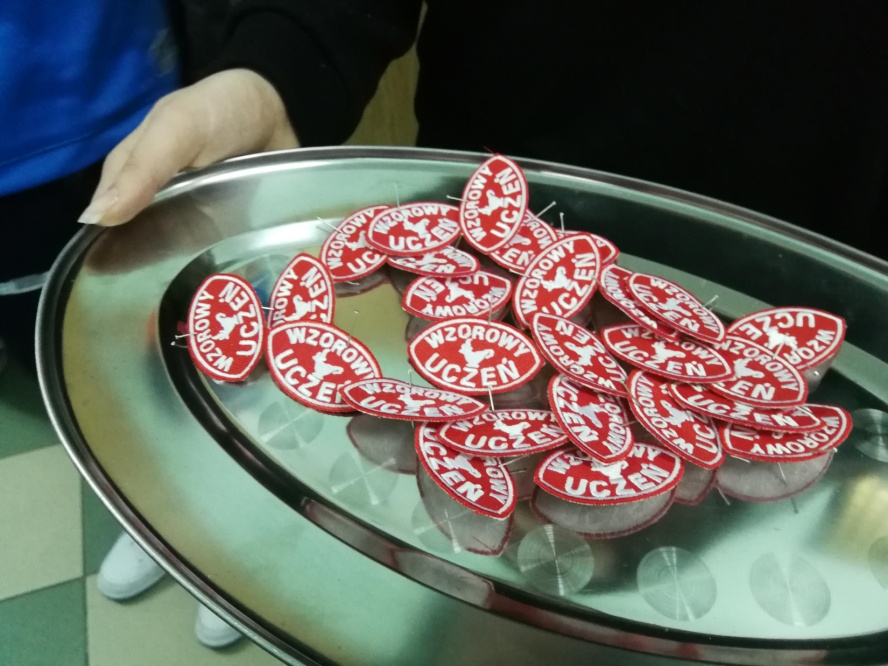 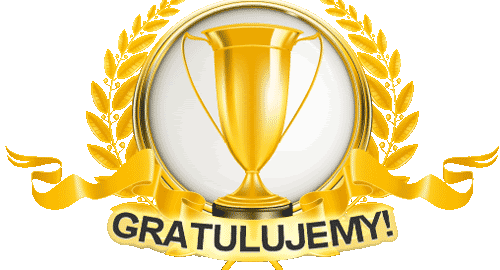 Wysokie wyniki w nauce oraz konkursachNasza uczennica została Laureatką konkursu zDolny Ślązak organizowany w ramach Dolnośląskiego Systemu Wspierania Uzdolnień
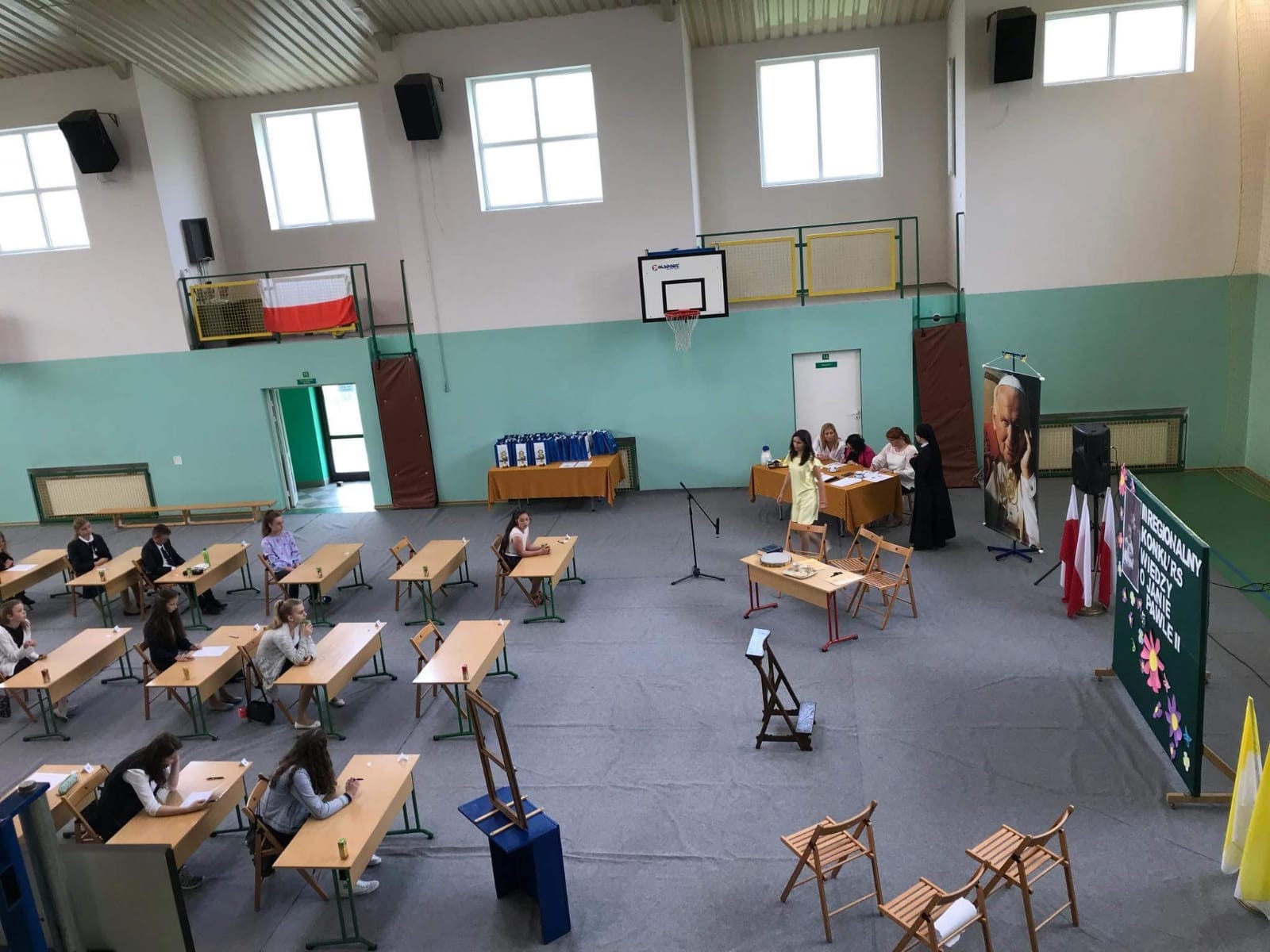 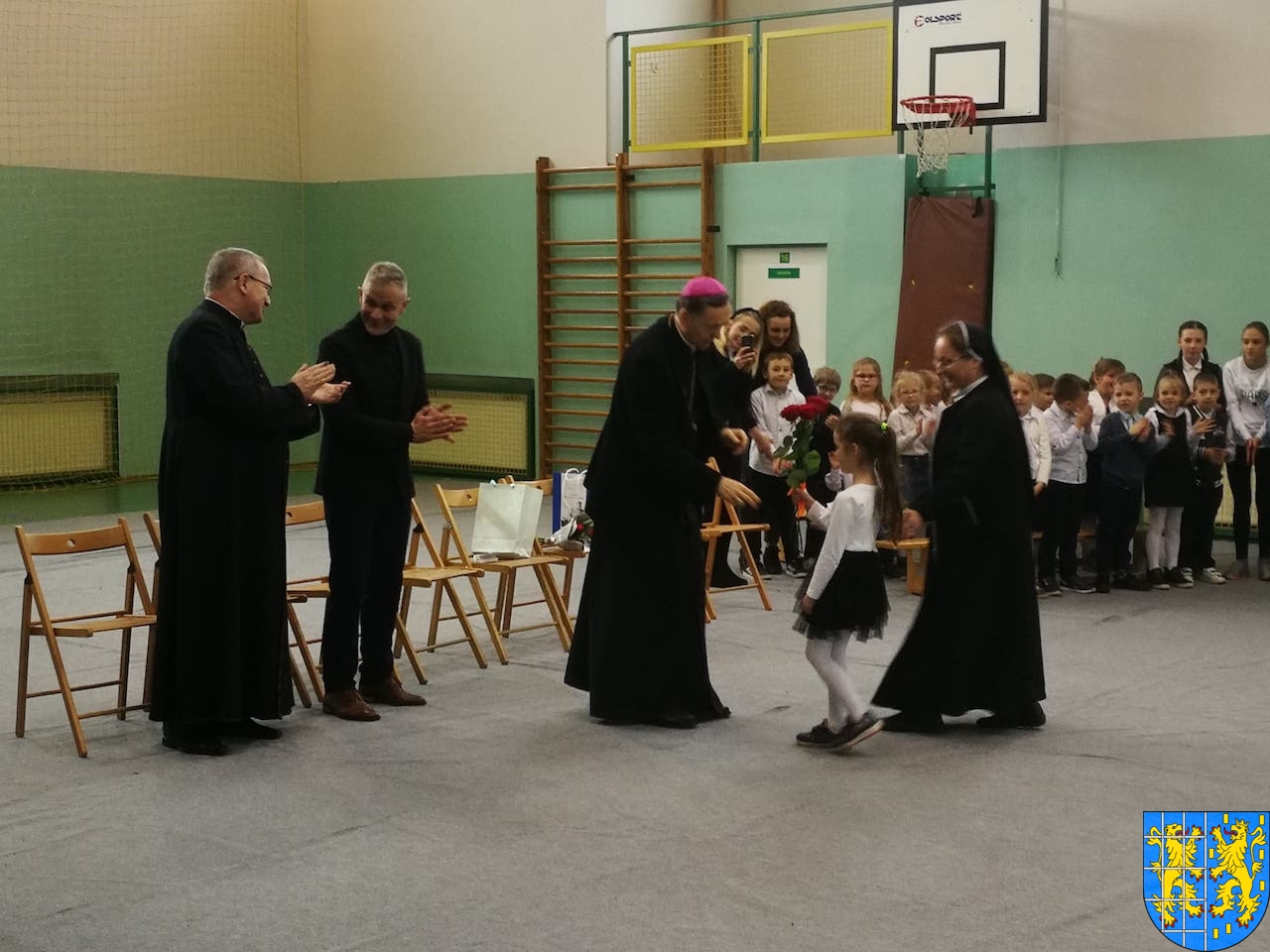 Jesteśmy organizatorami Regionalnego Konkursu Wiedzy o Janie Pawle II
Organizujemy Dzień Patrona Szkoły Papieża Jana Pawła II
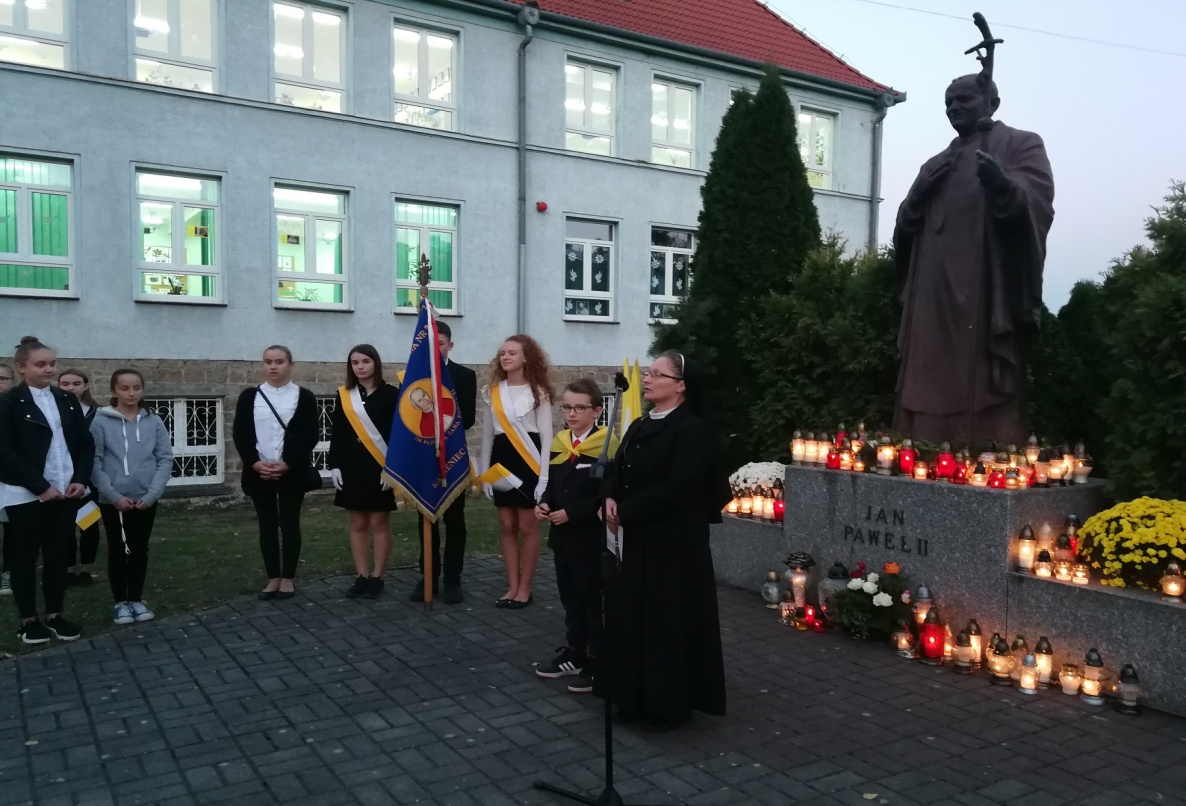 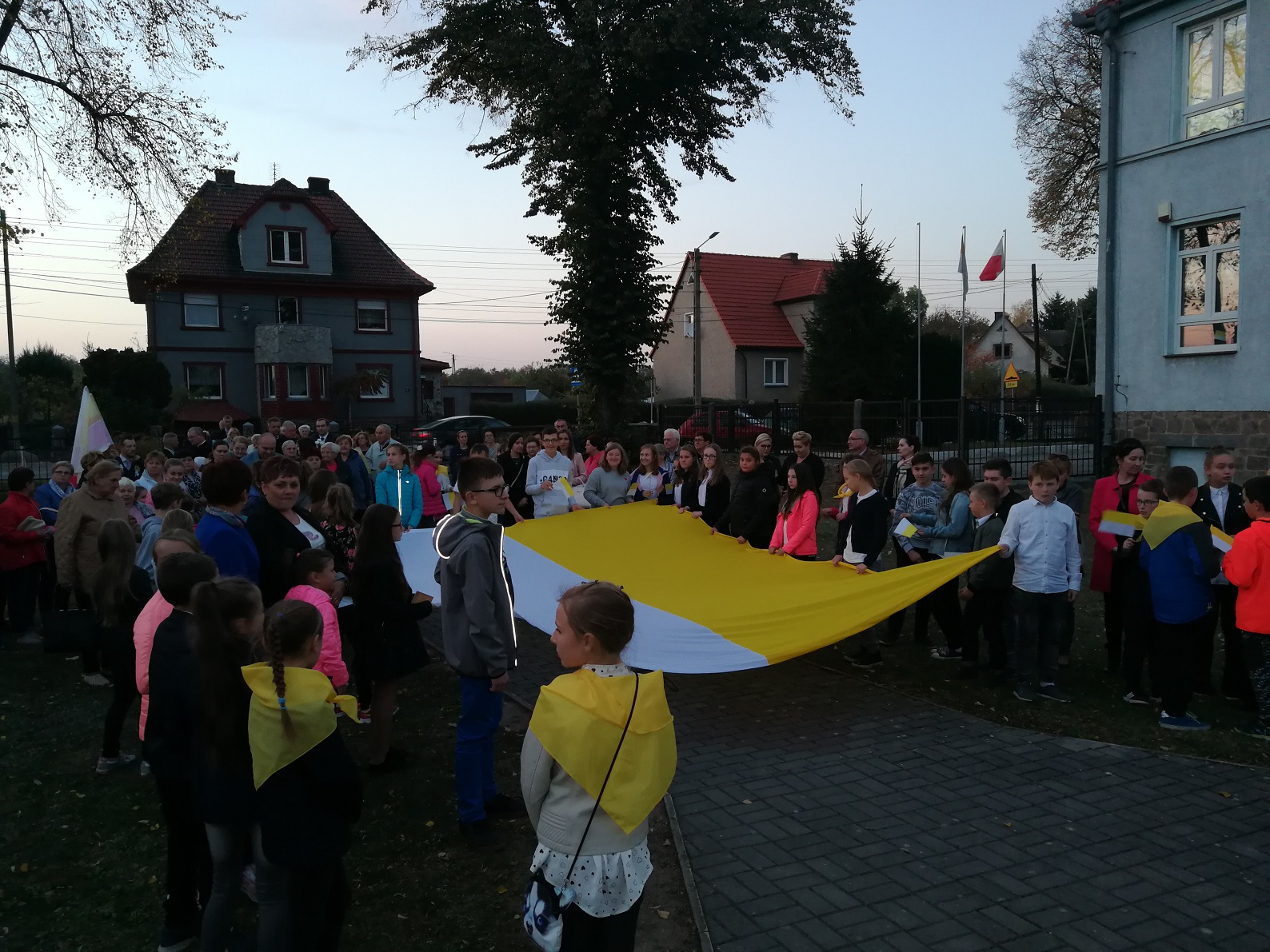 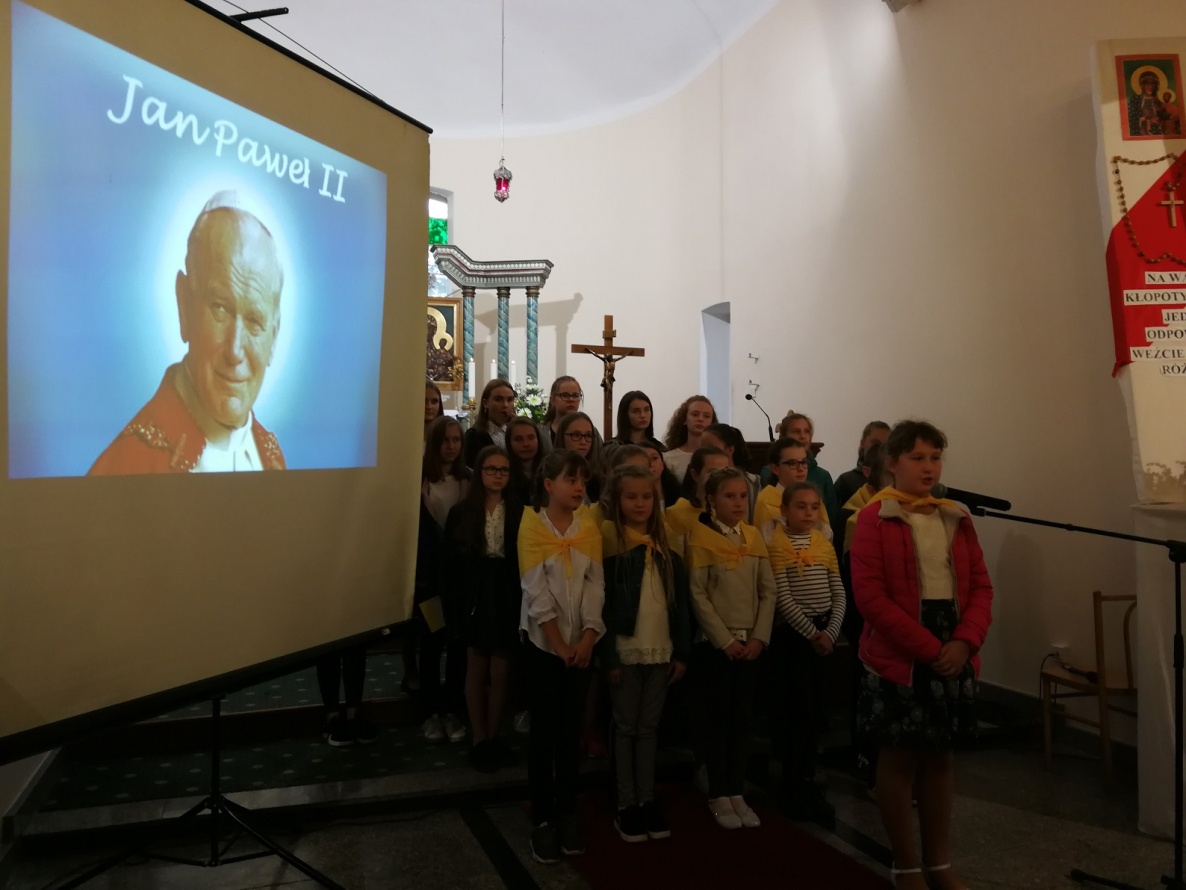 Uczestniczymy w wielu konkursach
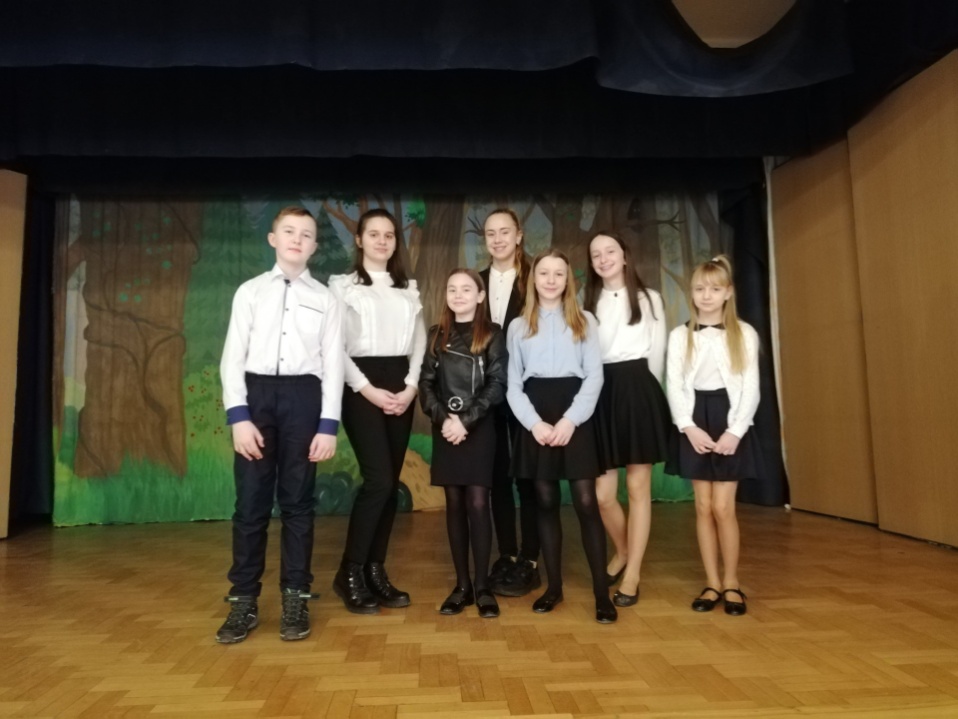 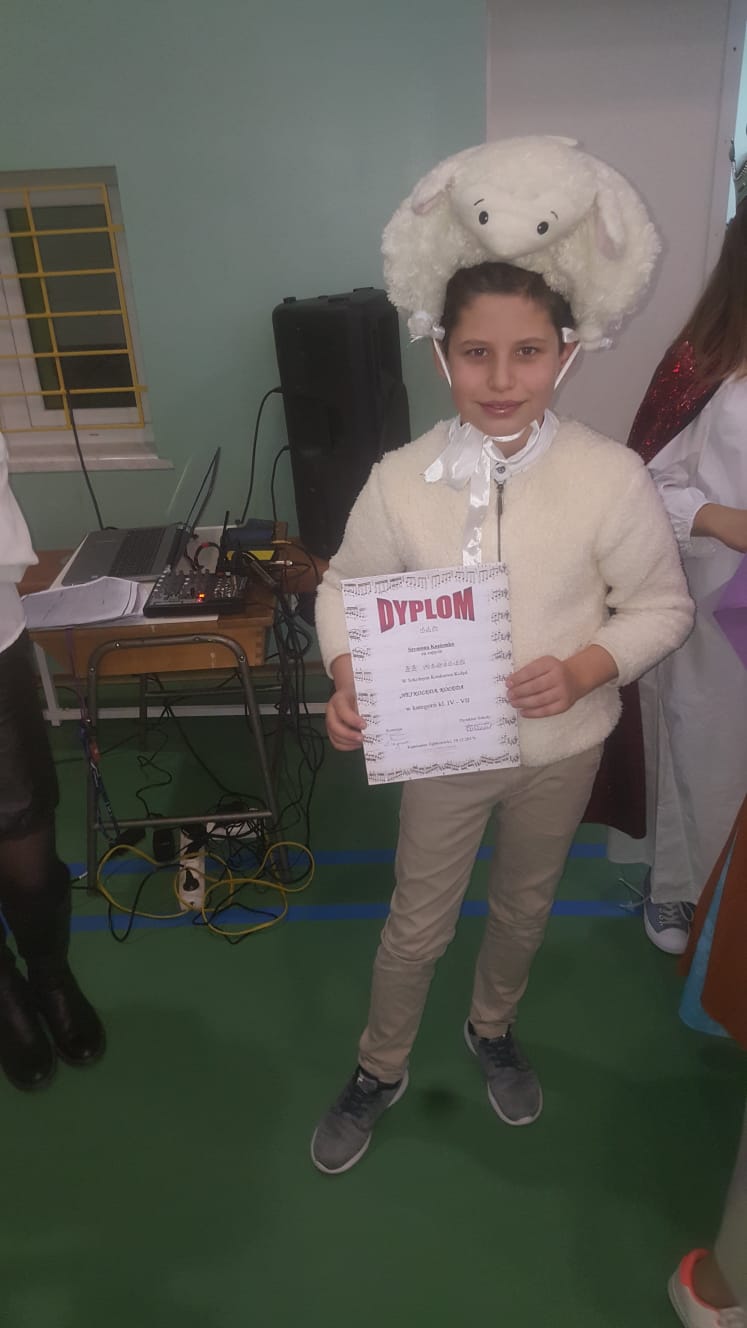 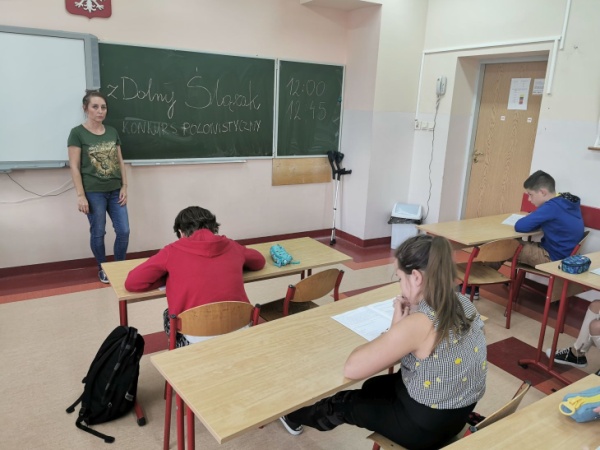 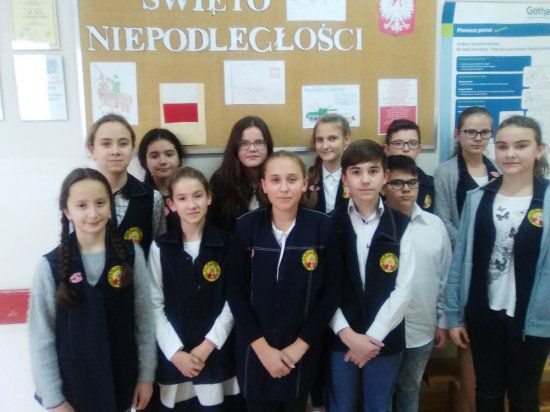 Posiadamy gabinety terapeutyczne oraz wykwalifikowaną kadrę pedagogiczną
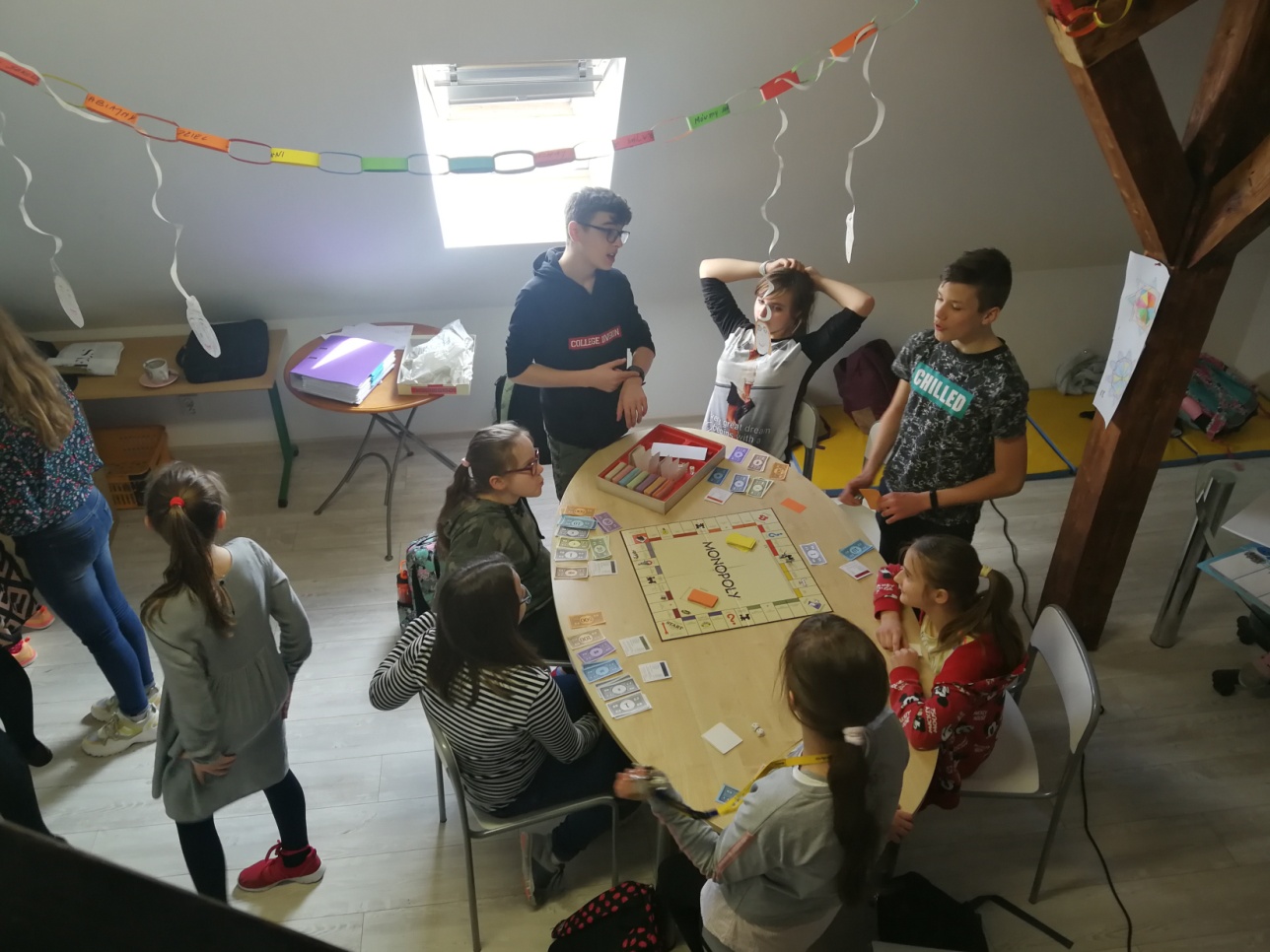 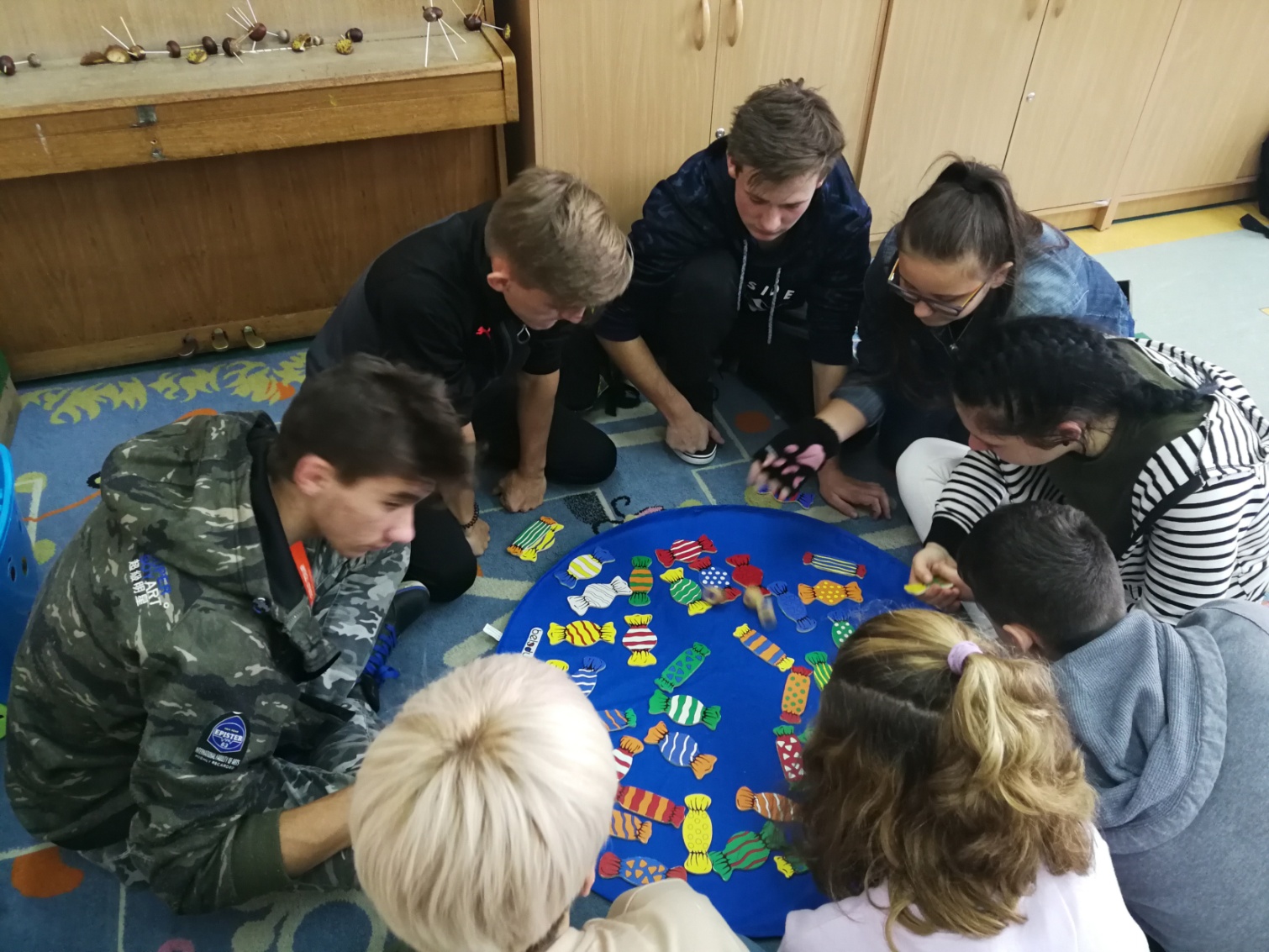 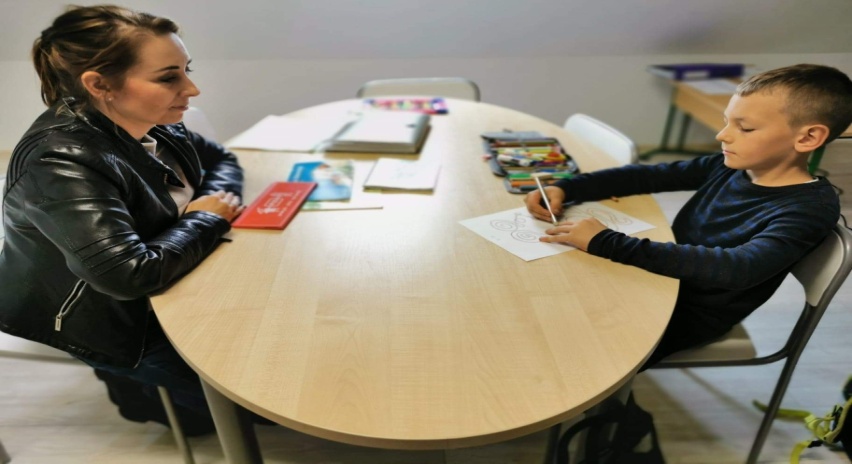 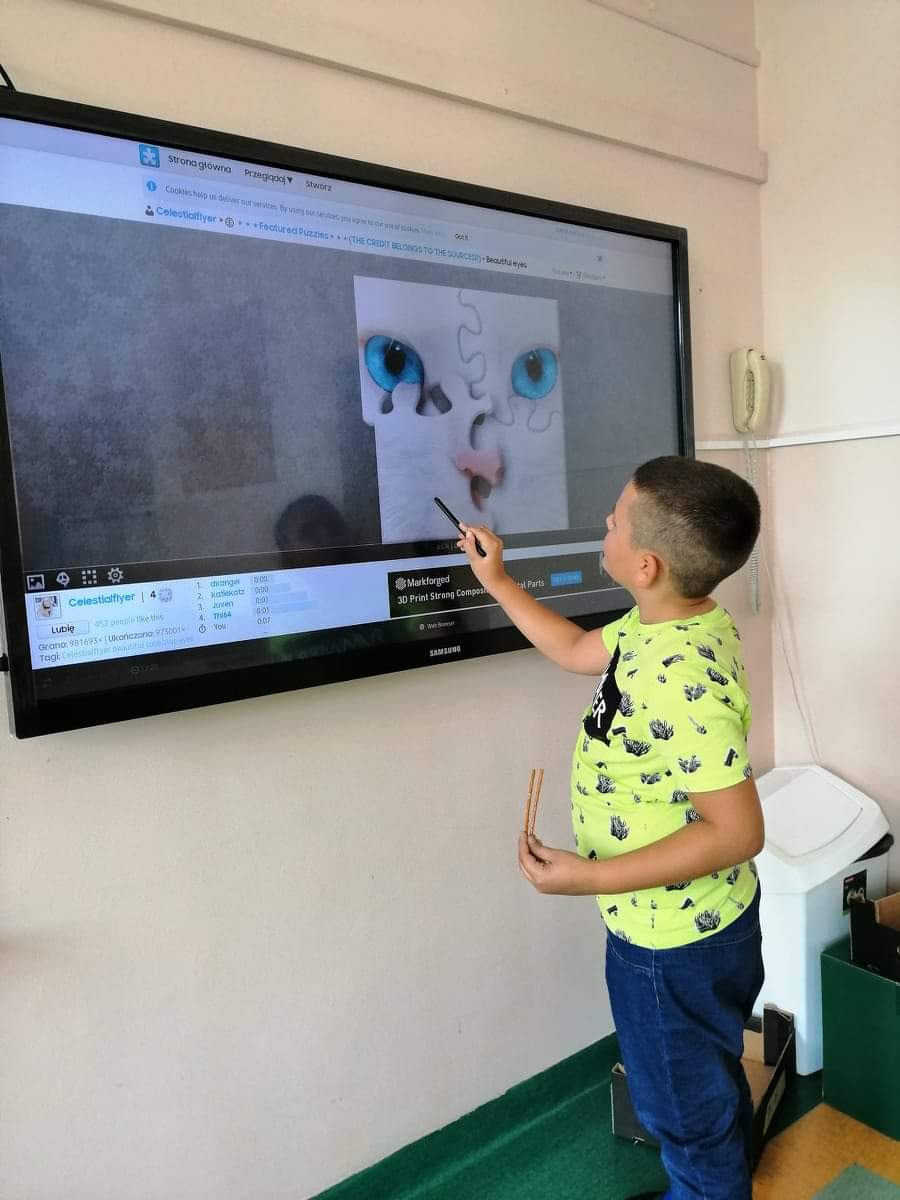 Szkoła zapewnia przyjazną atmosferę
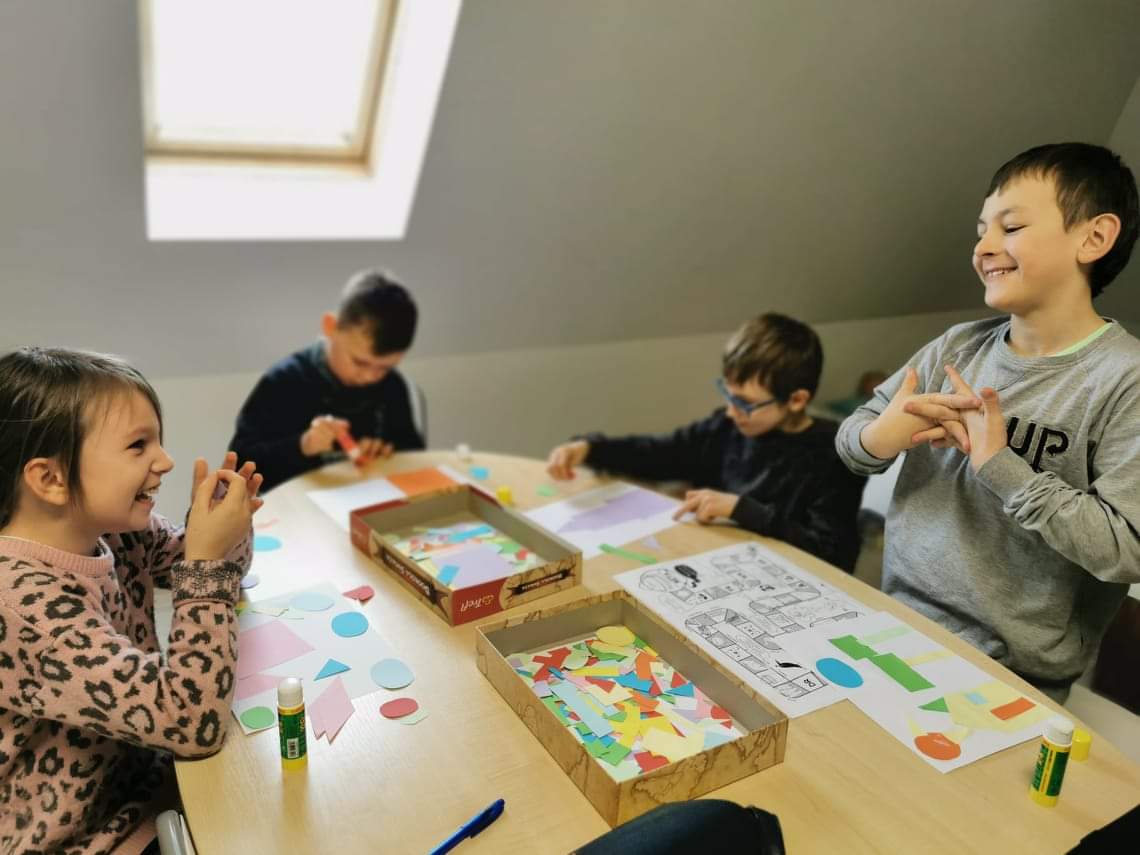 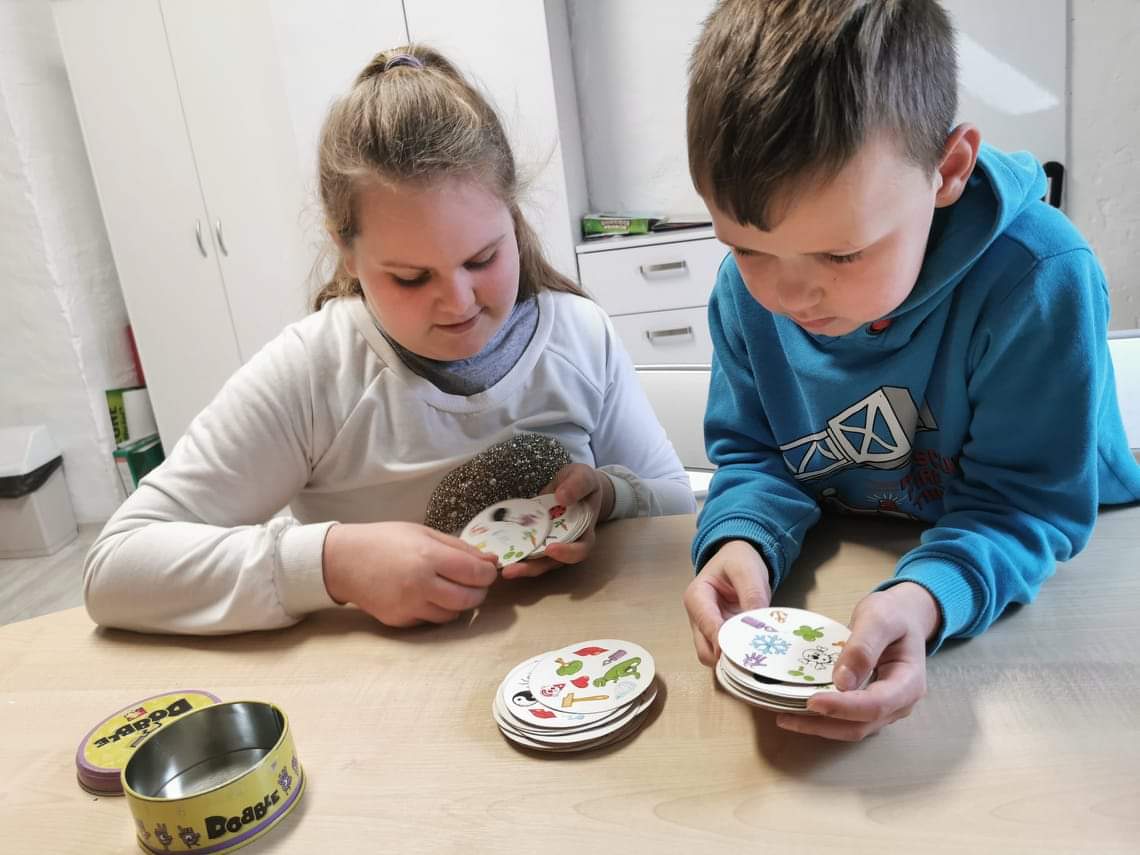 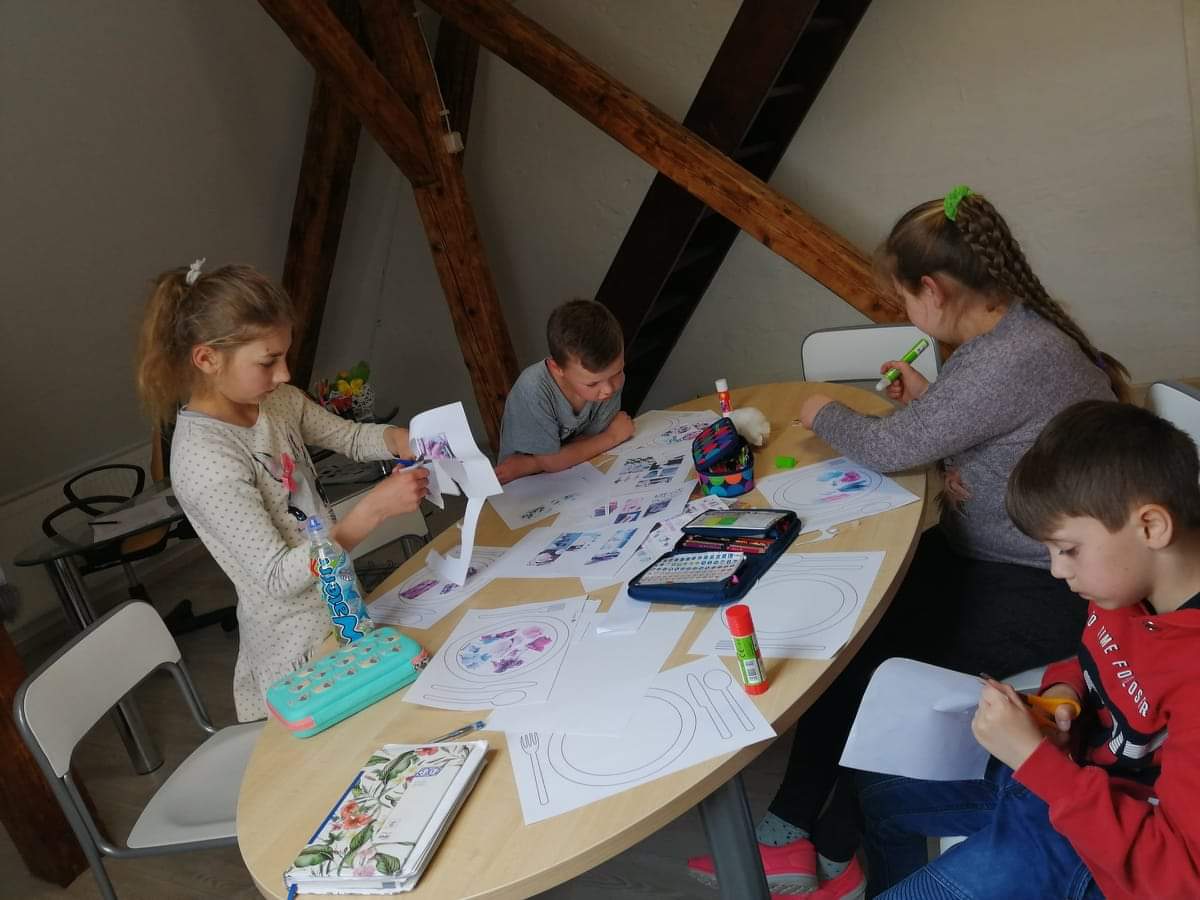 Dobry kontakt nauczycieli z uczniami i rodzicami
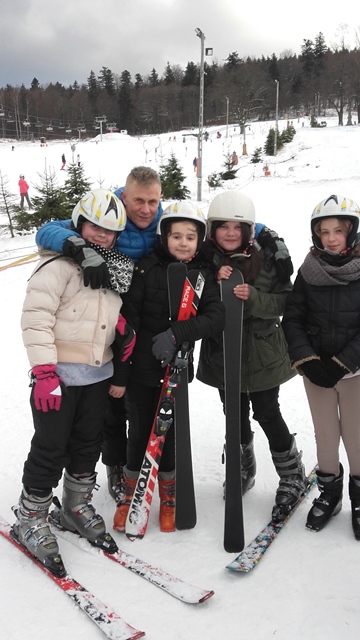 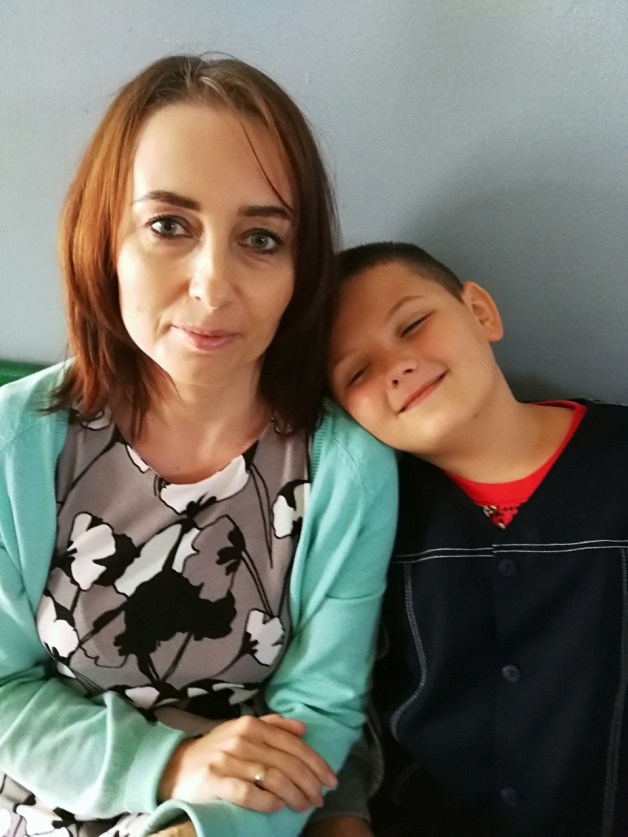 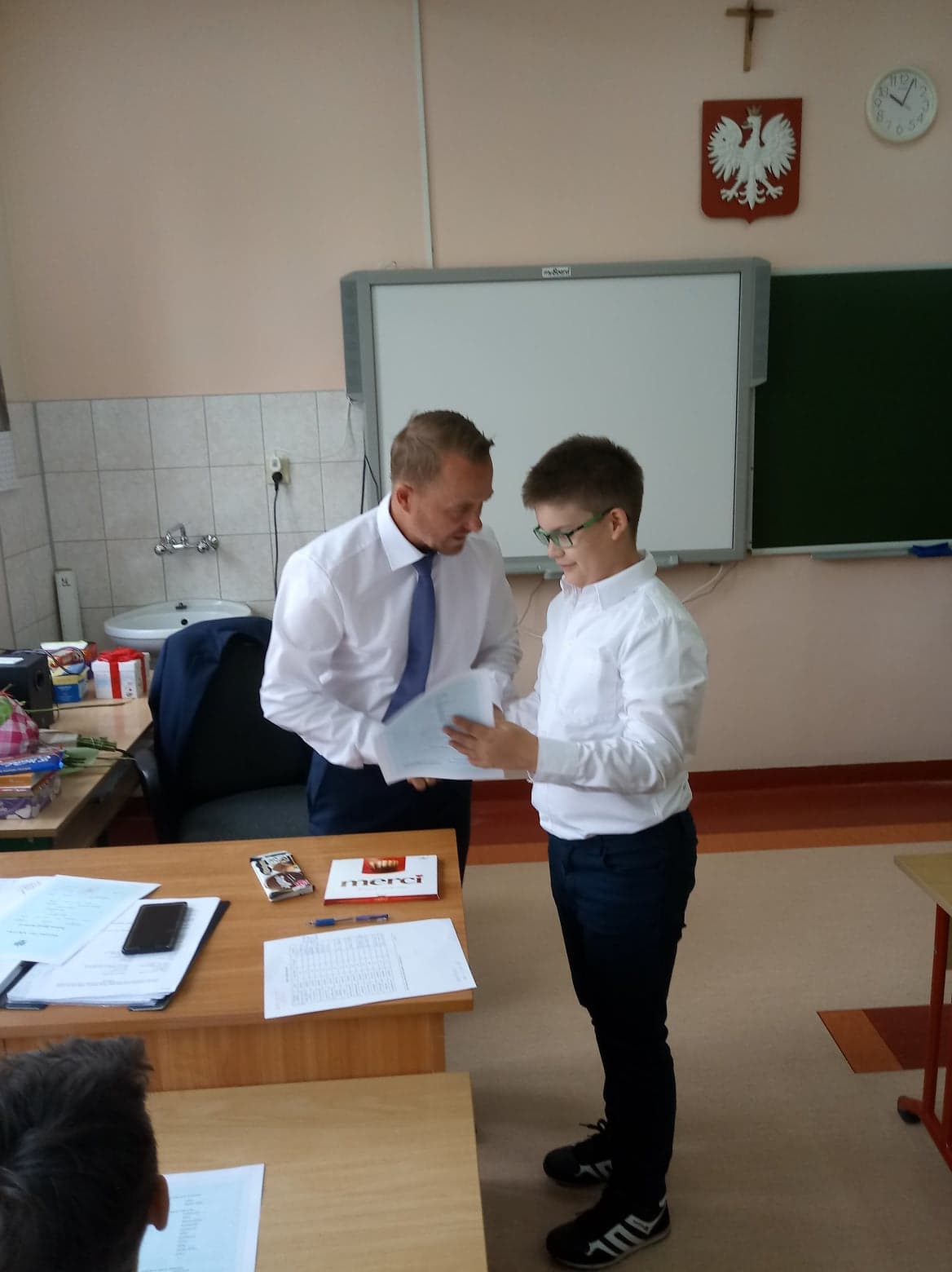 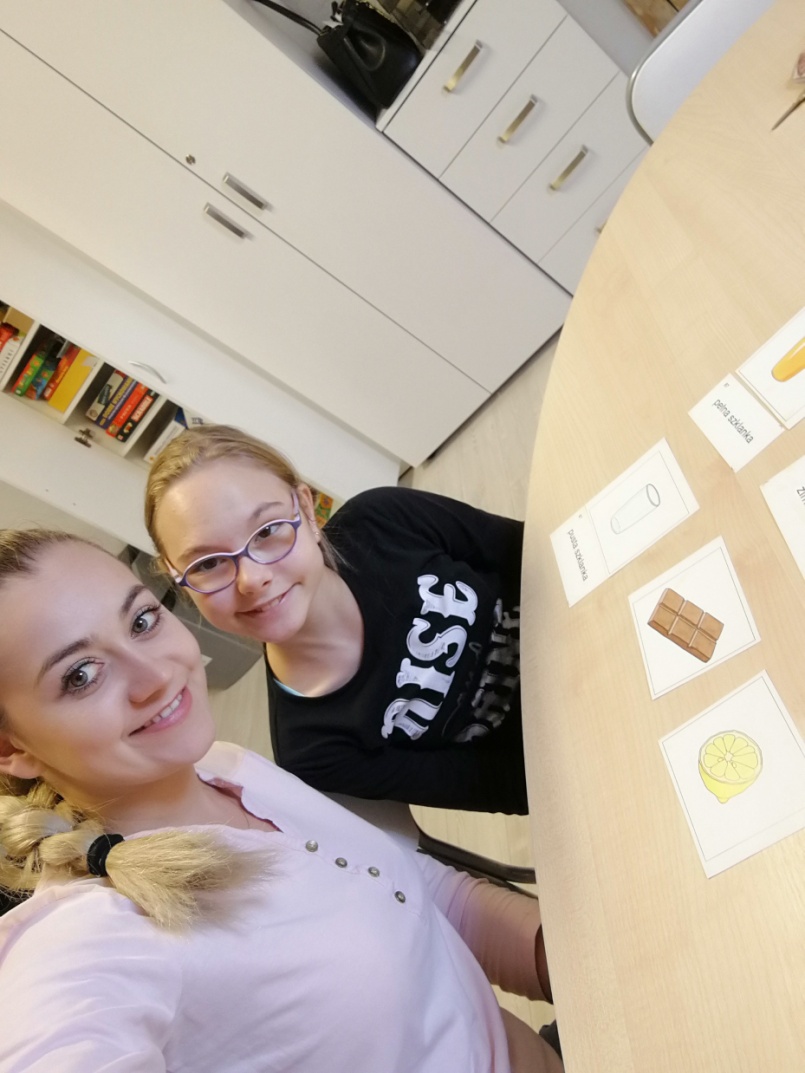 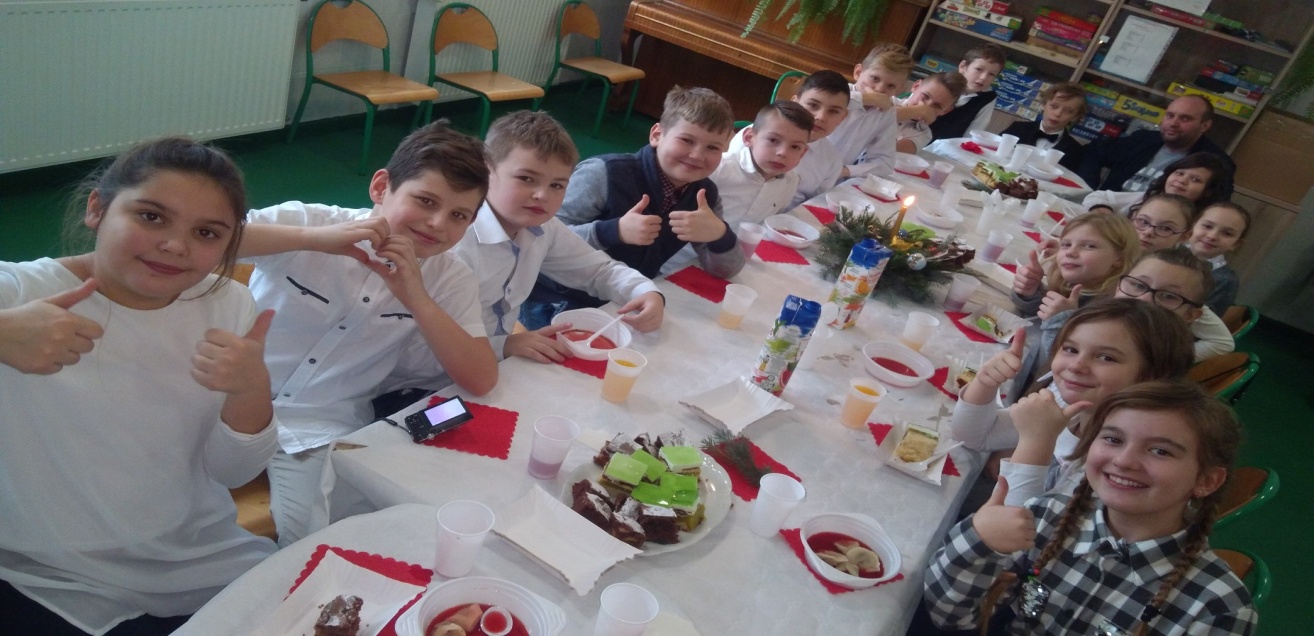 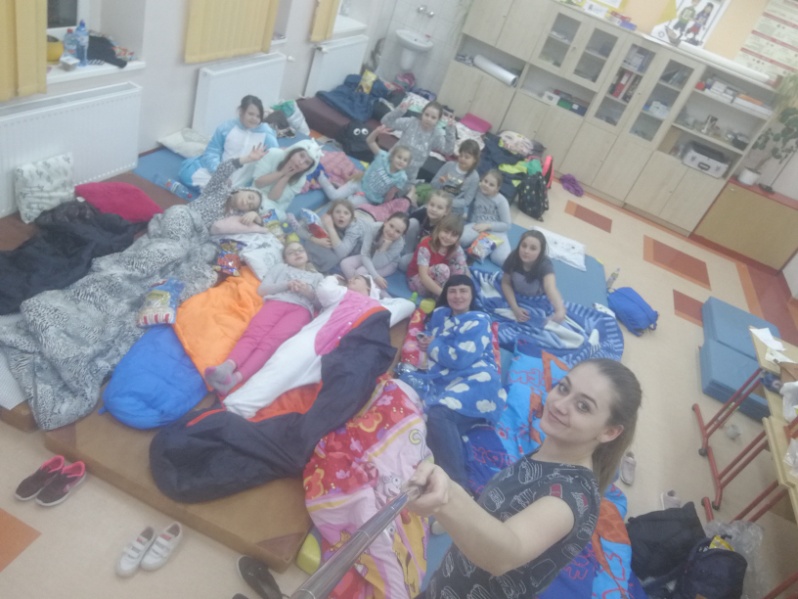 Nasza Szkoła oferuje różnorodność kół zainteresowań
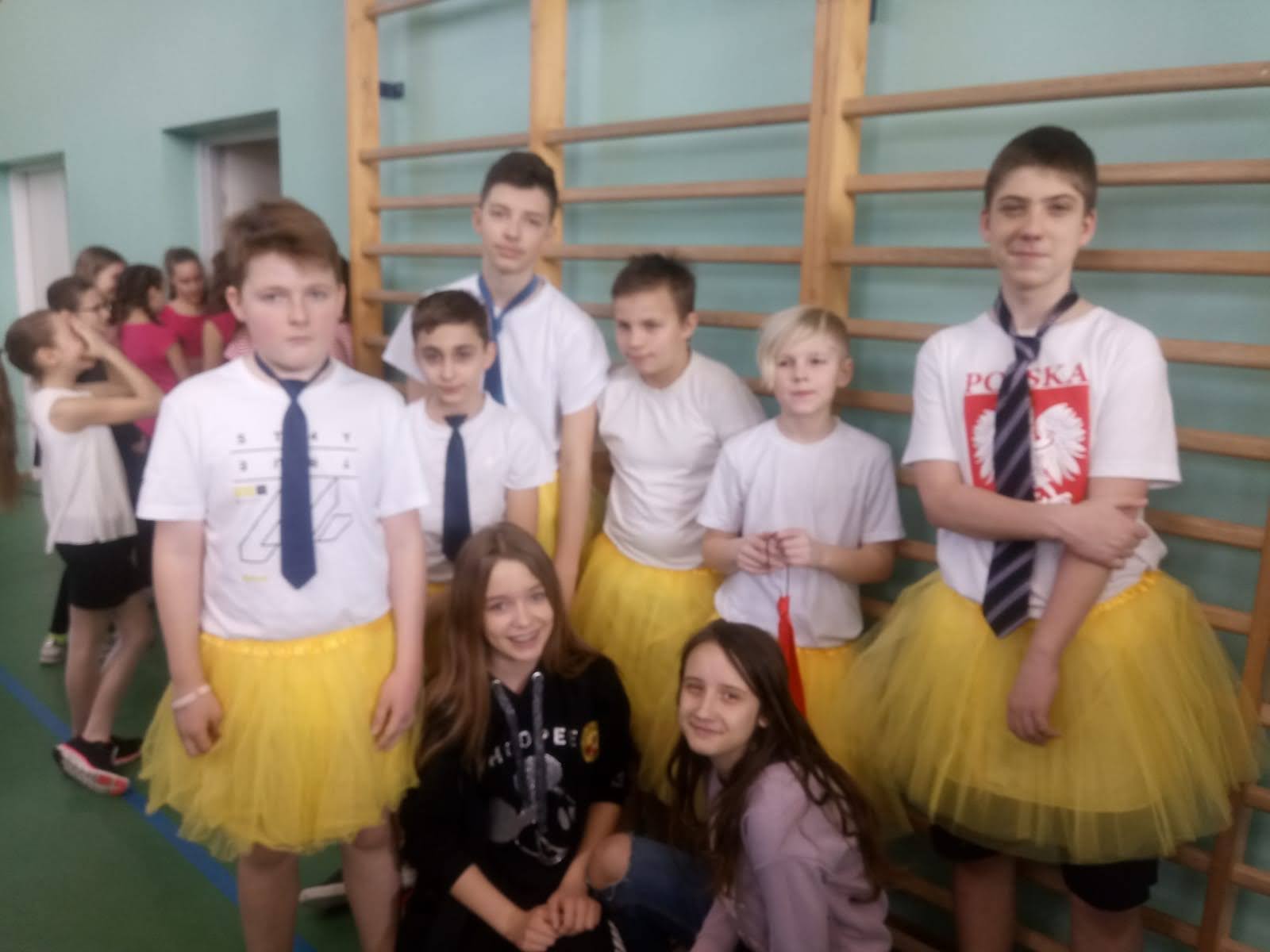 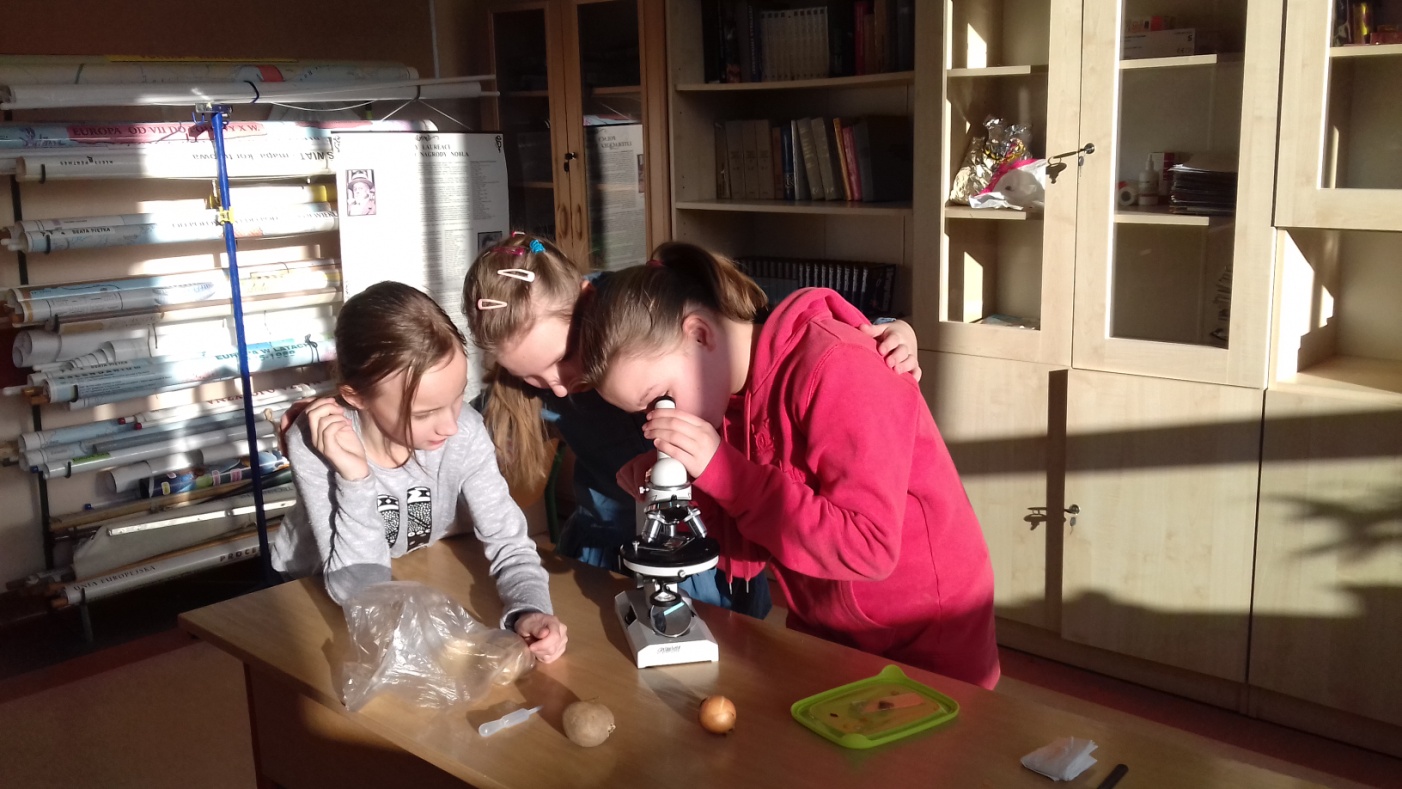 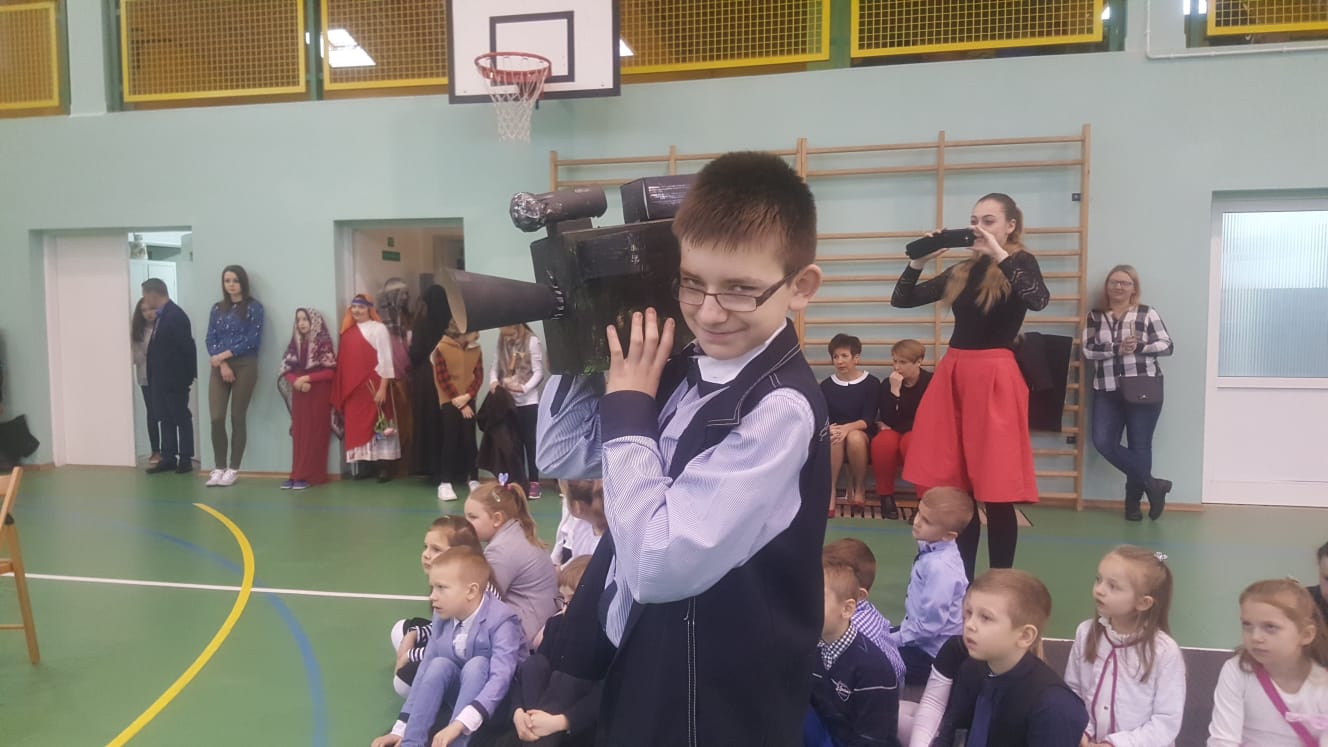 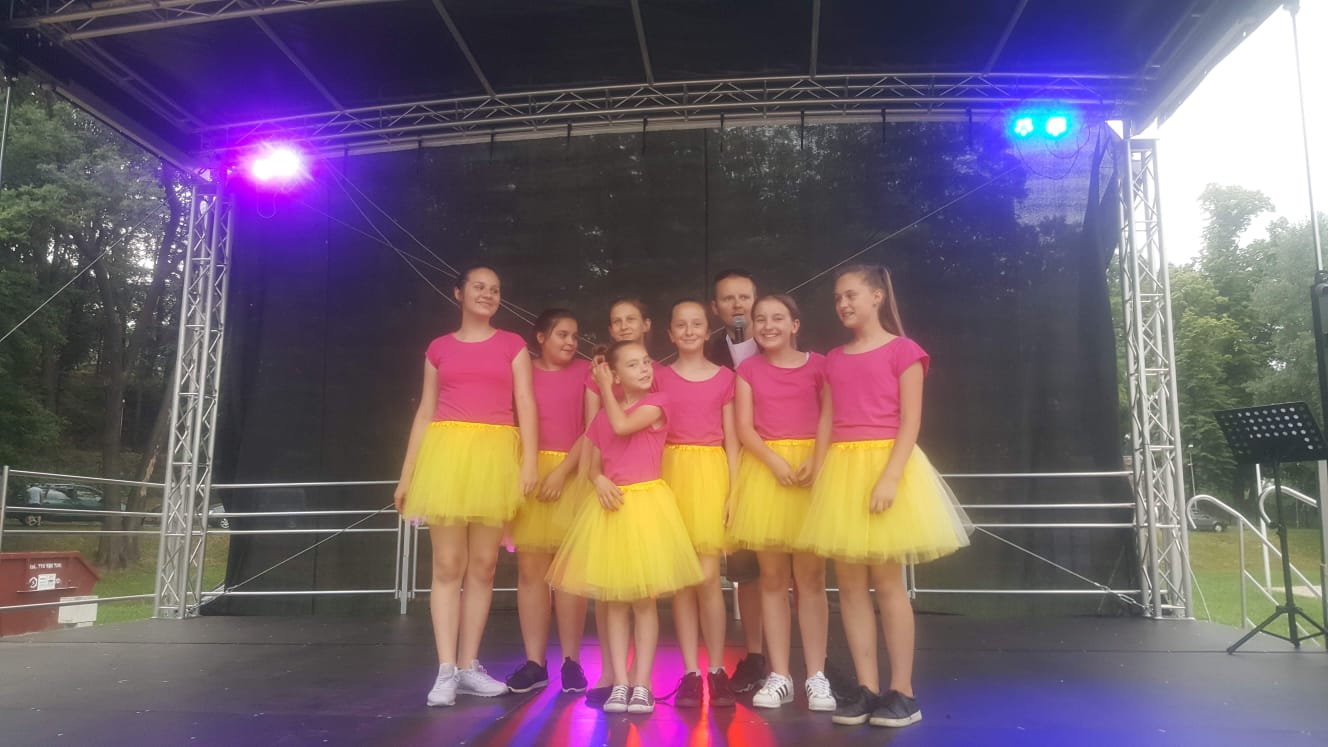 Prowadzimy Szkolny Klub Wolontariat oraz Samorząd Uczniowski
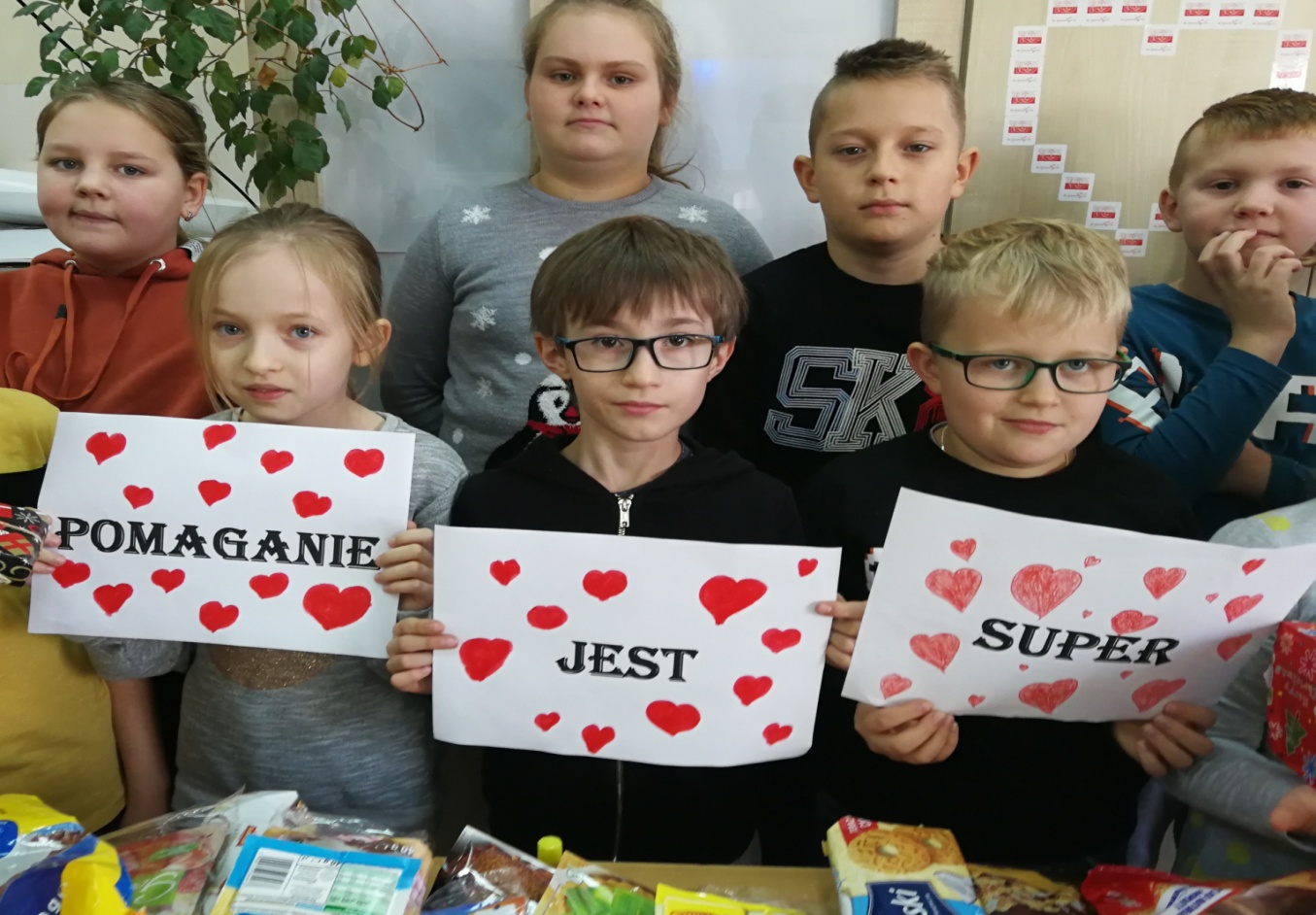 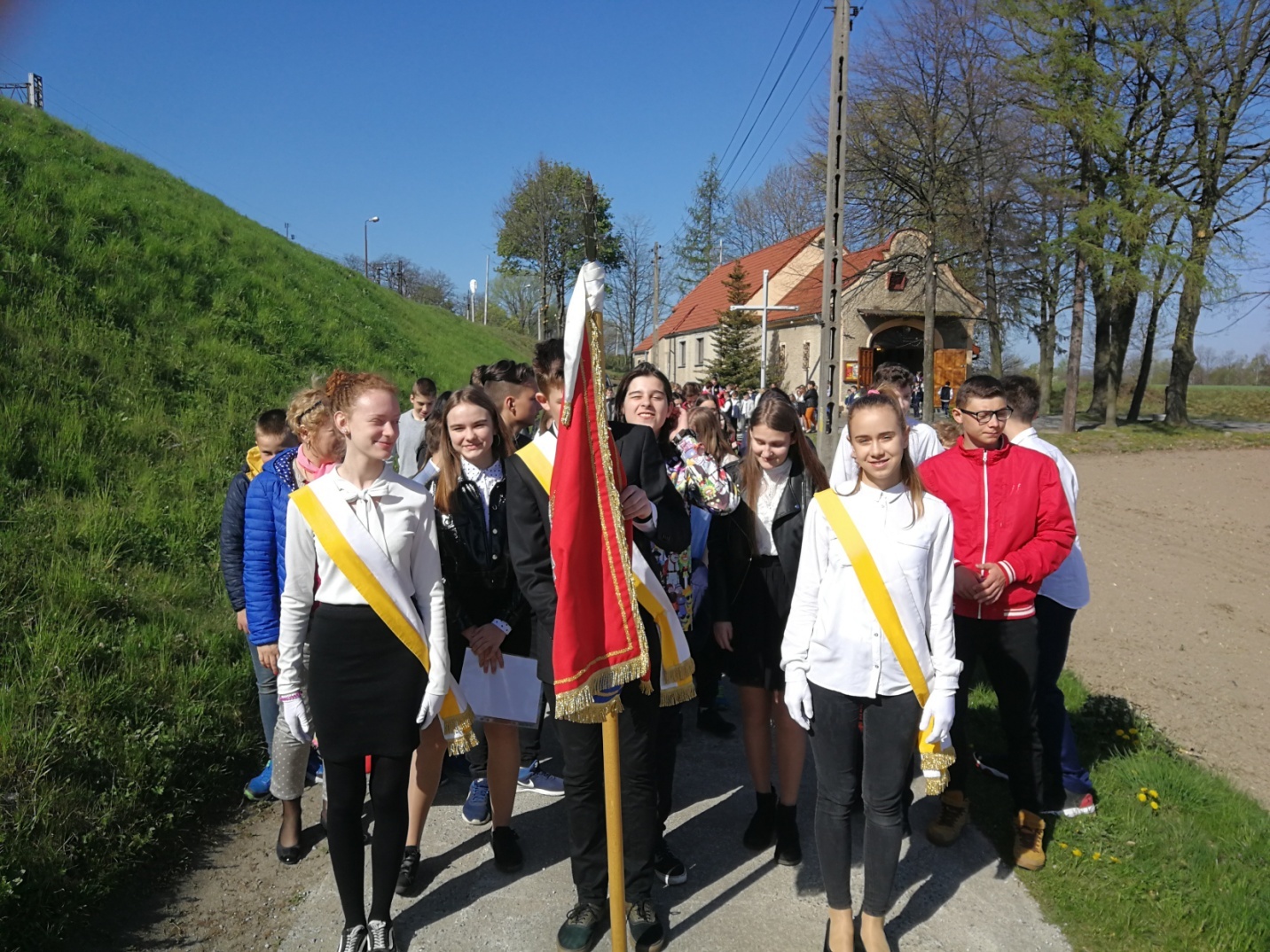 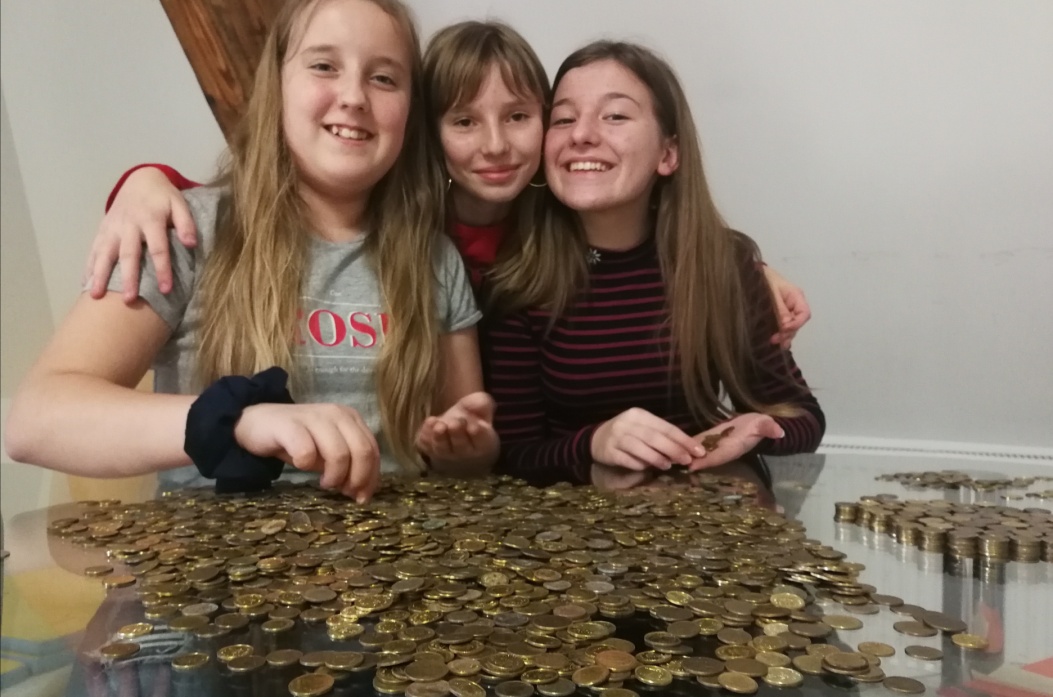 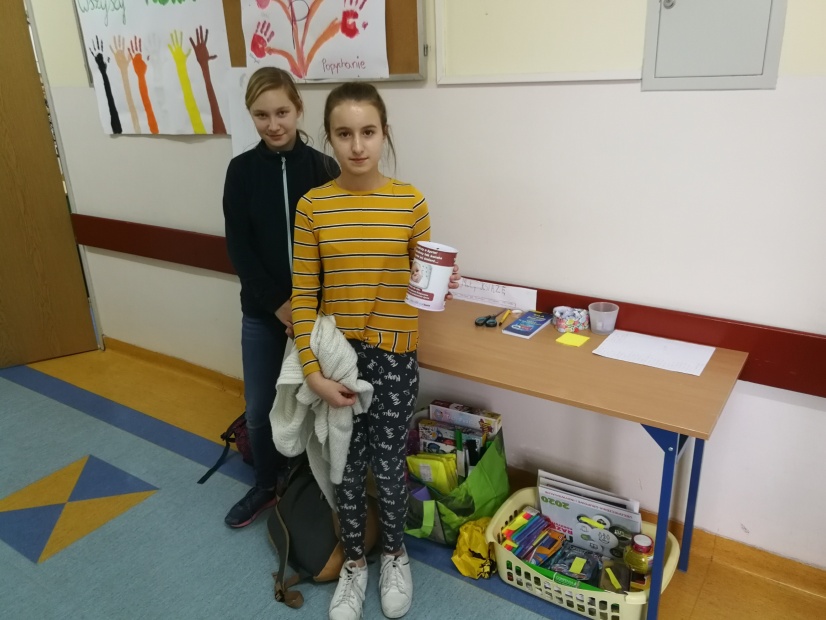 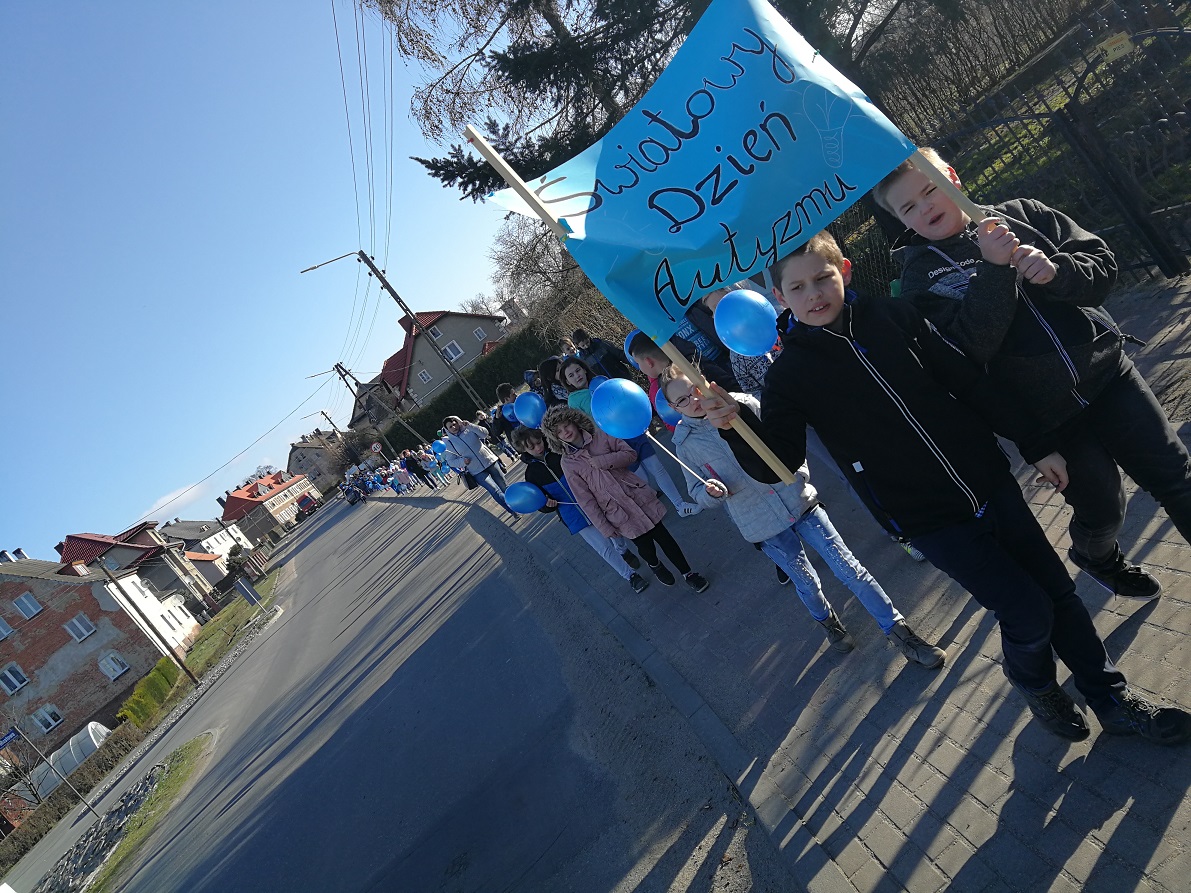 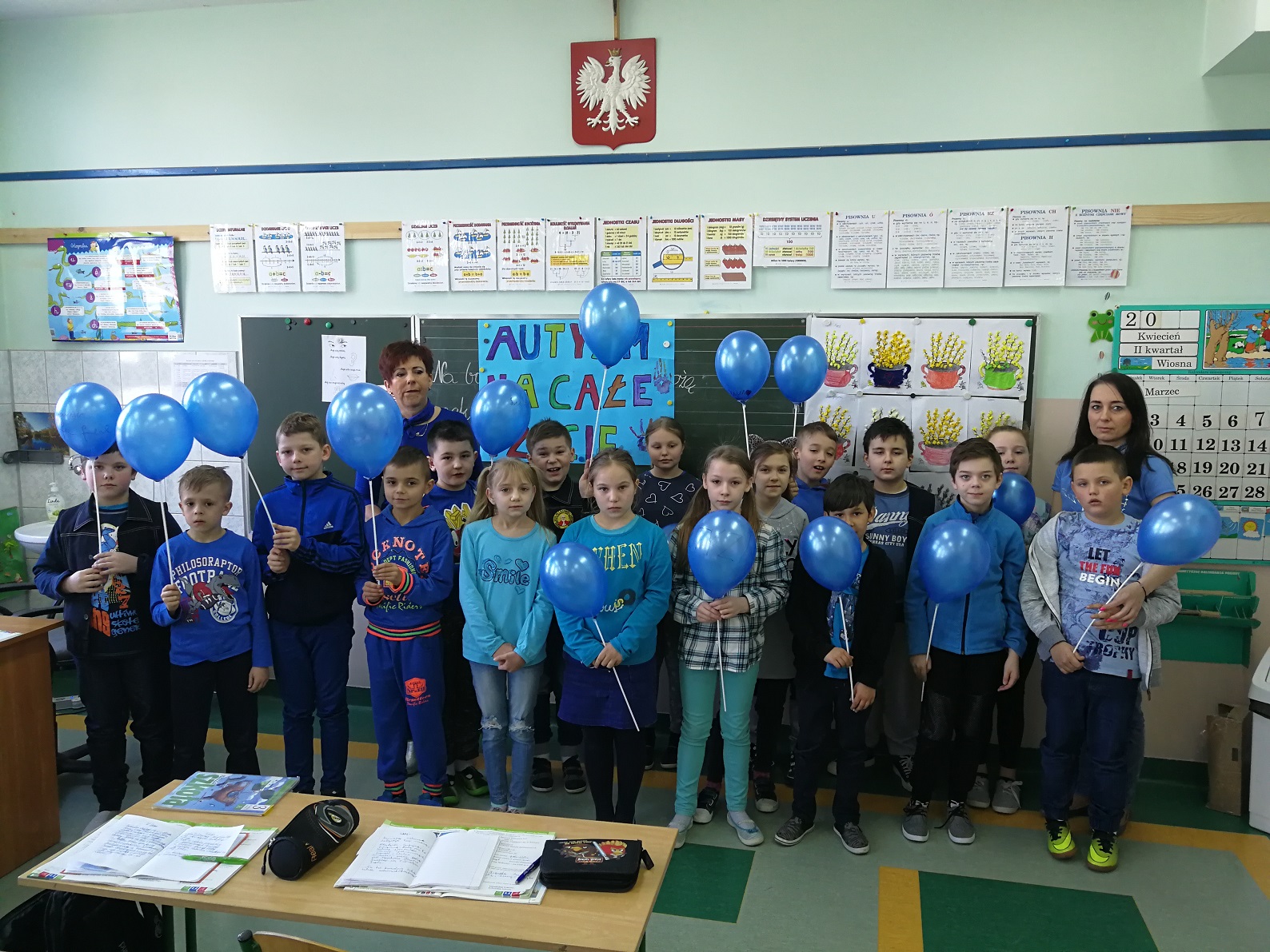 Promujemy edukację włączającą
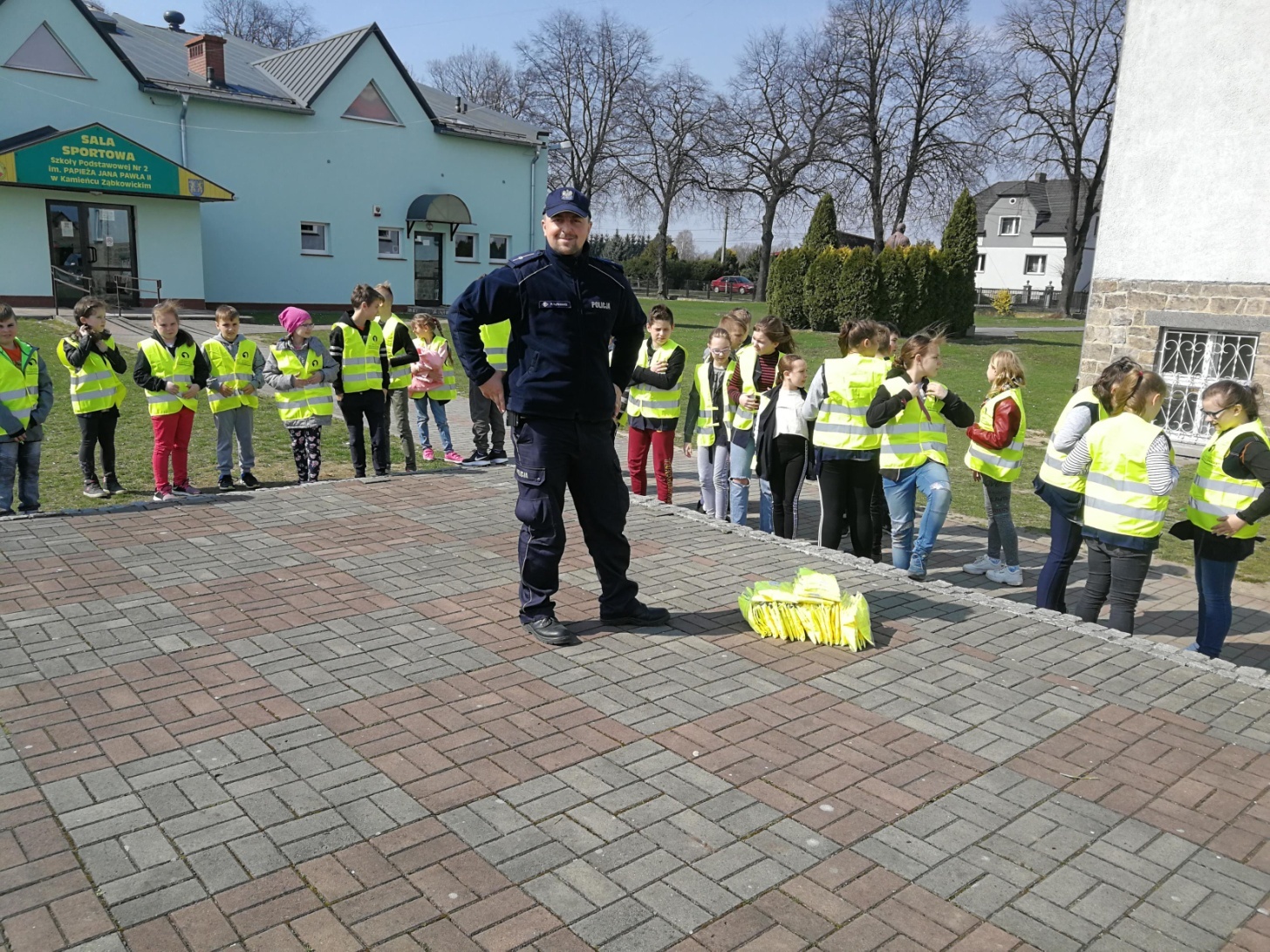 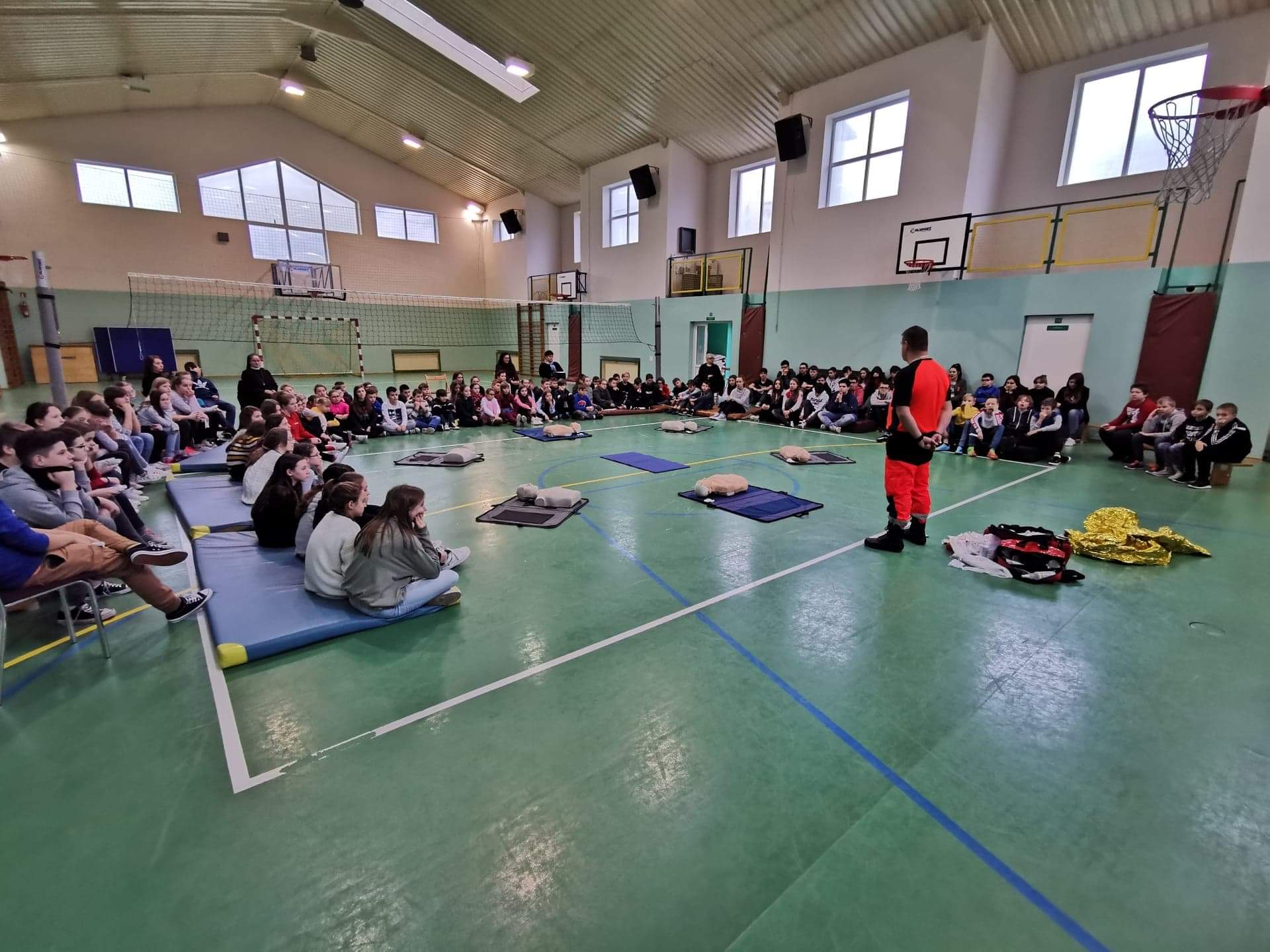 Dbamy o zdrowie i bezpieczeństwo
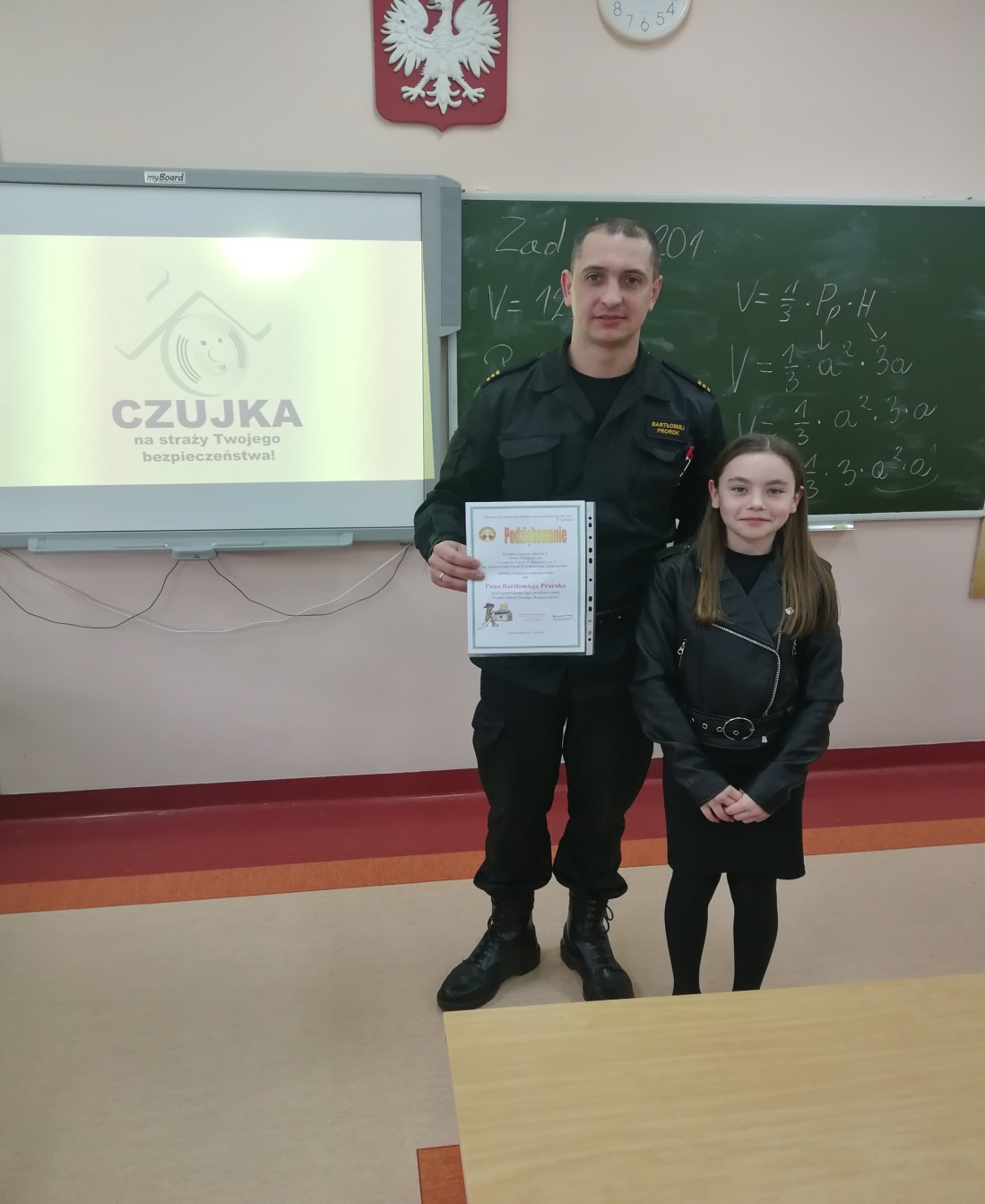 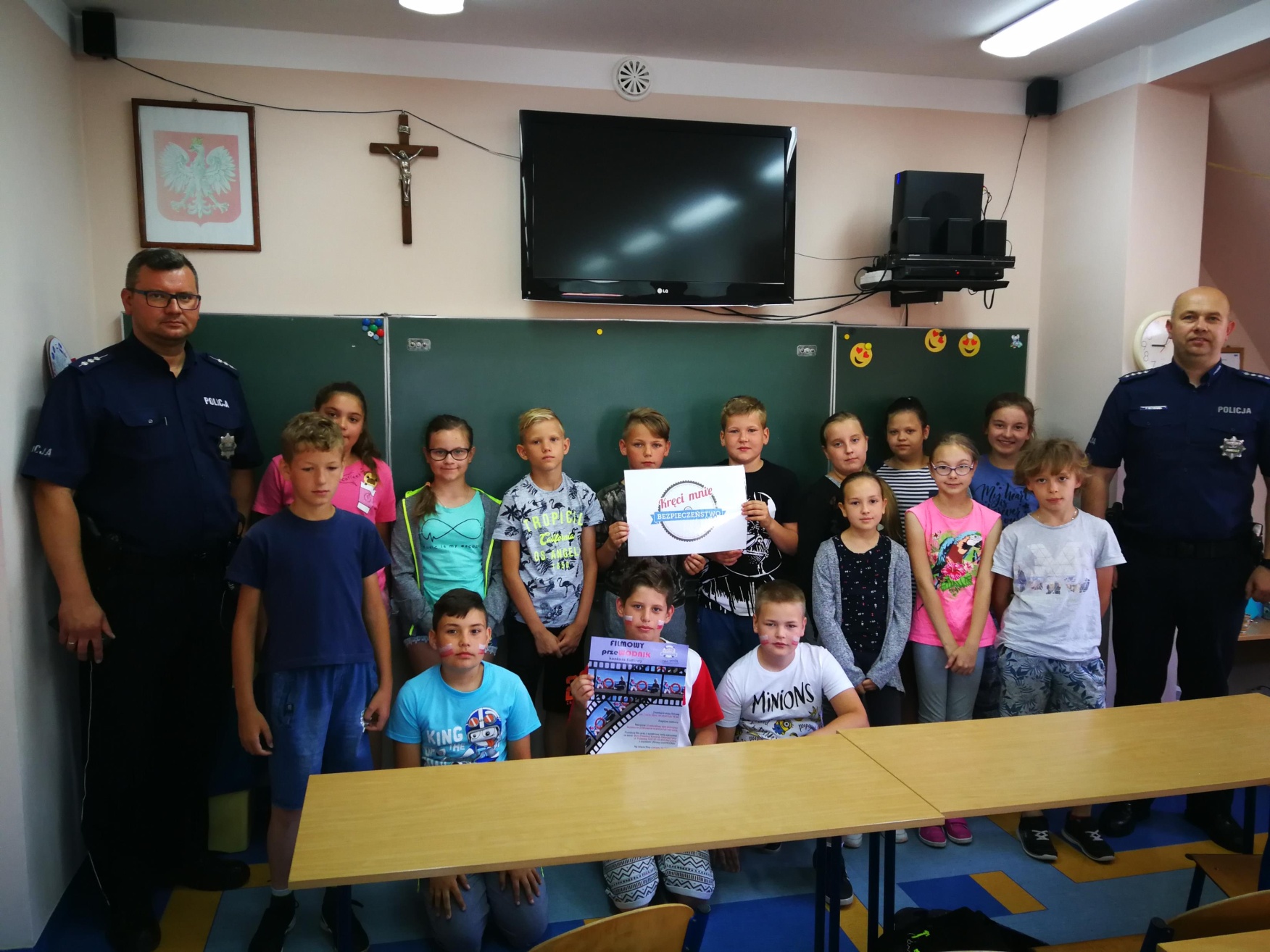 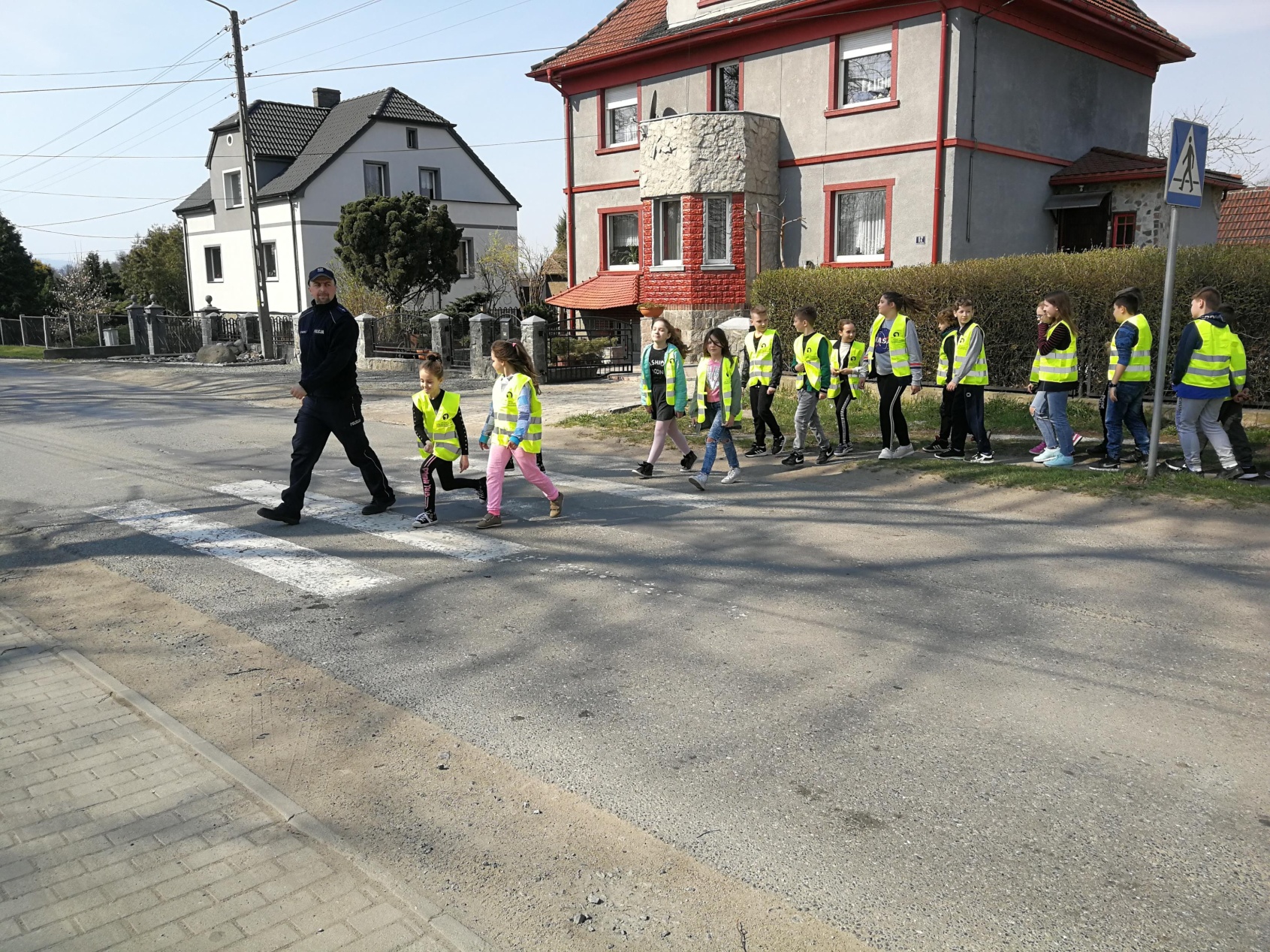 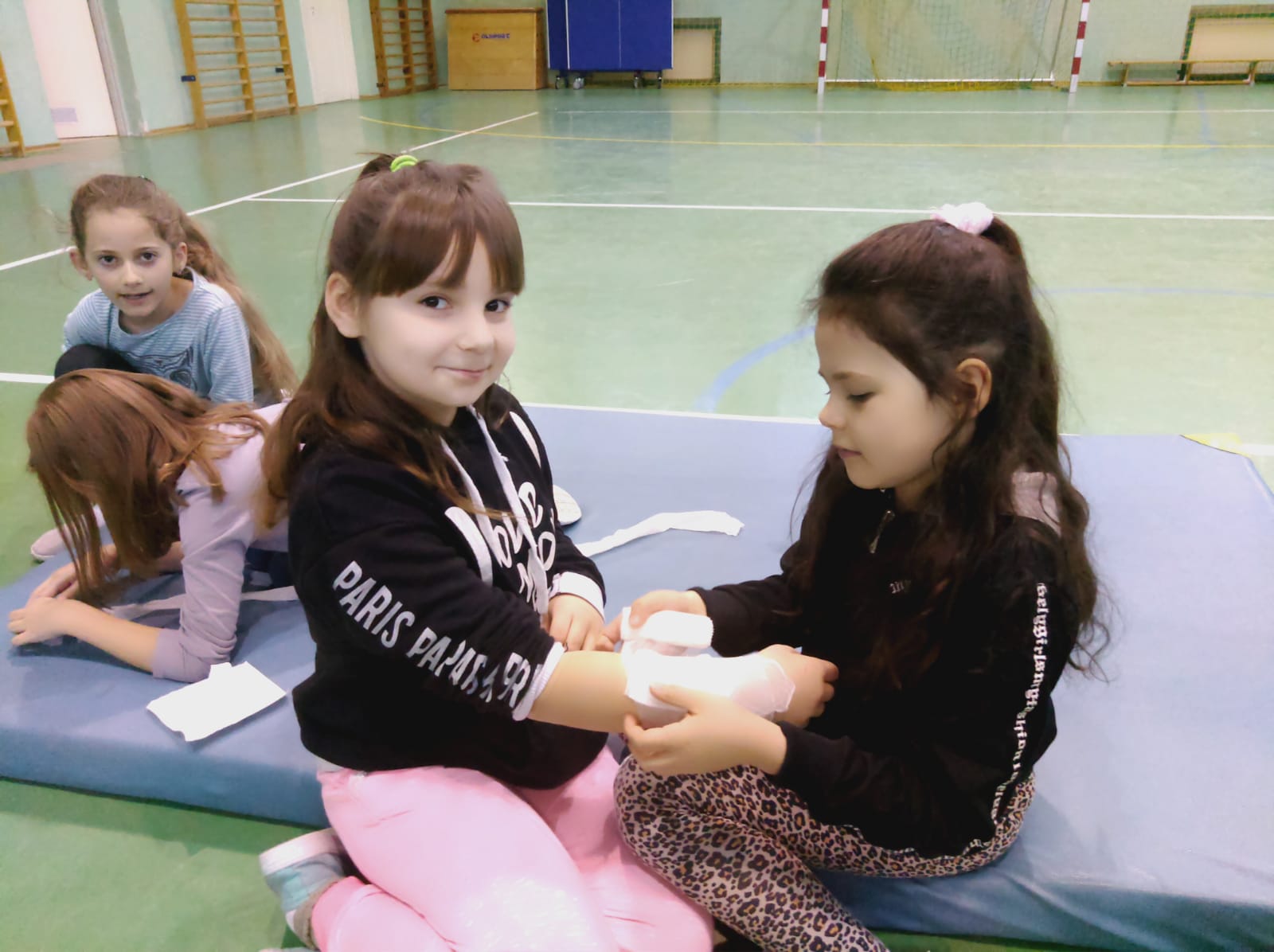 Świetlica czynna zgodnie z deklaracjami rodziców do godziny16:00
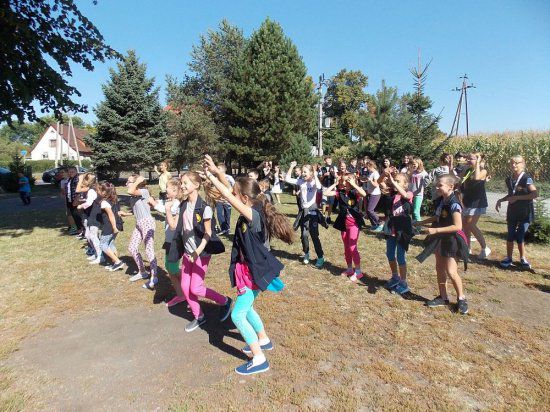 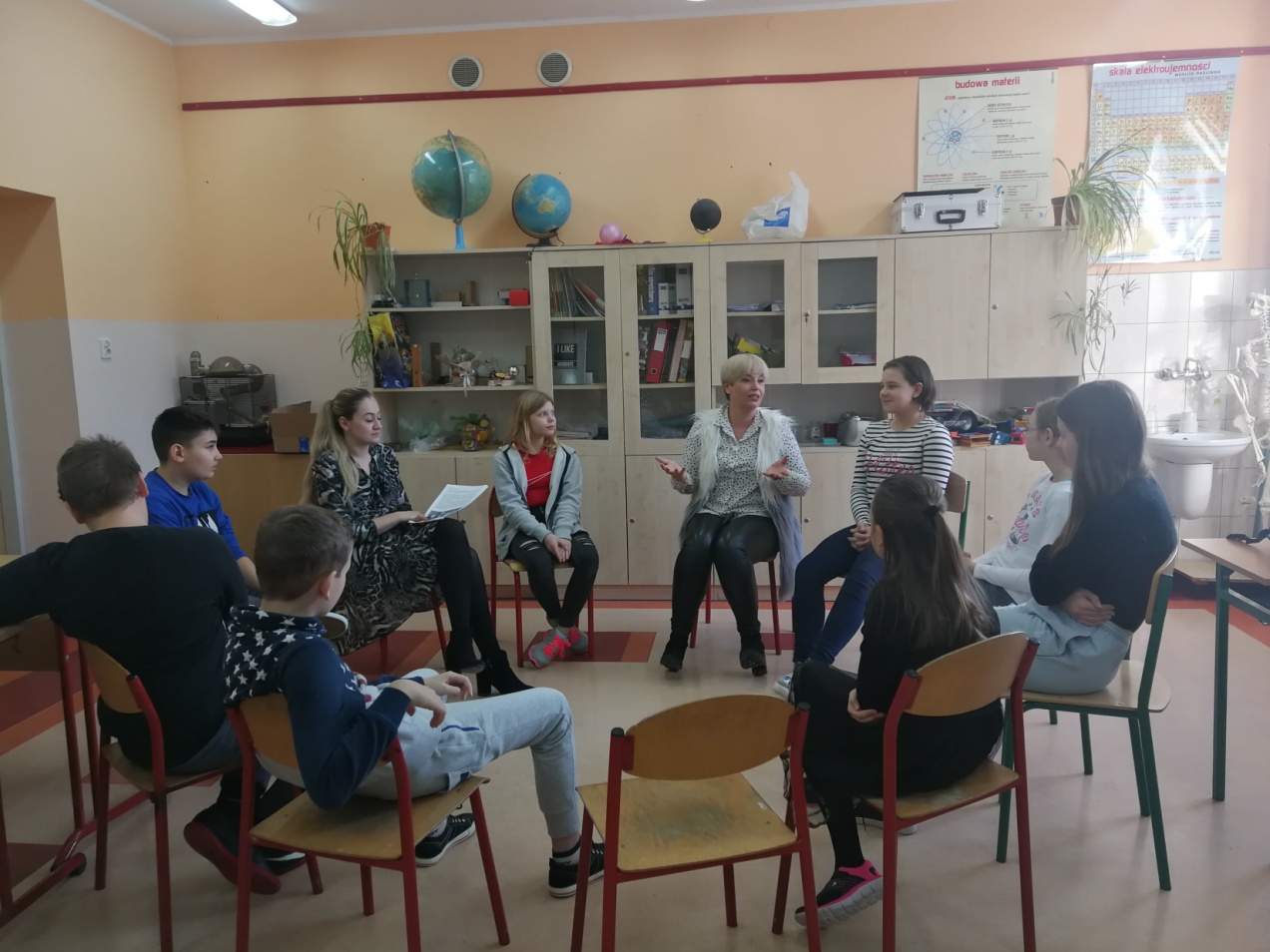 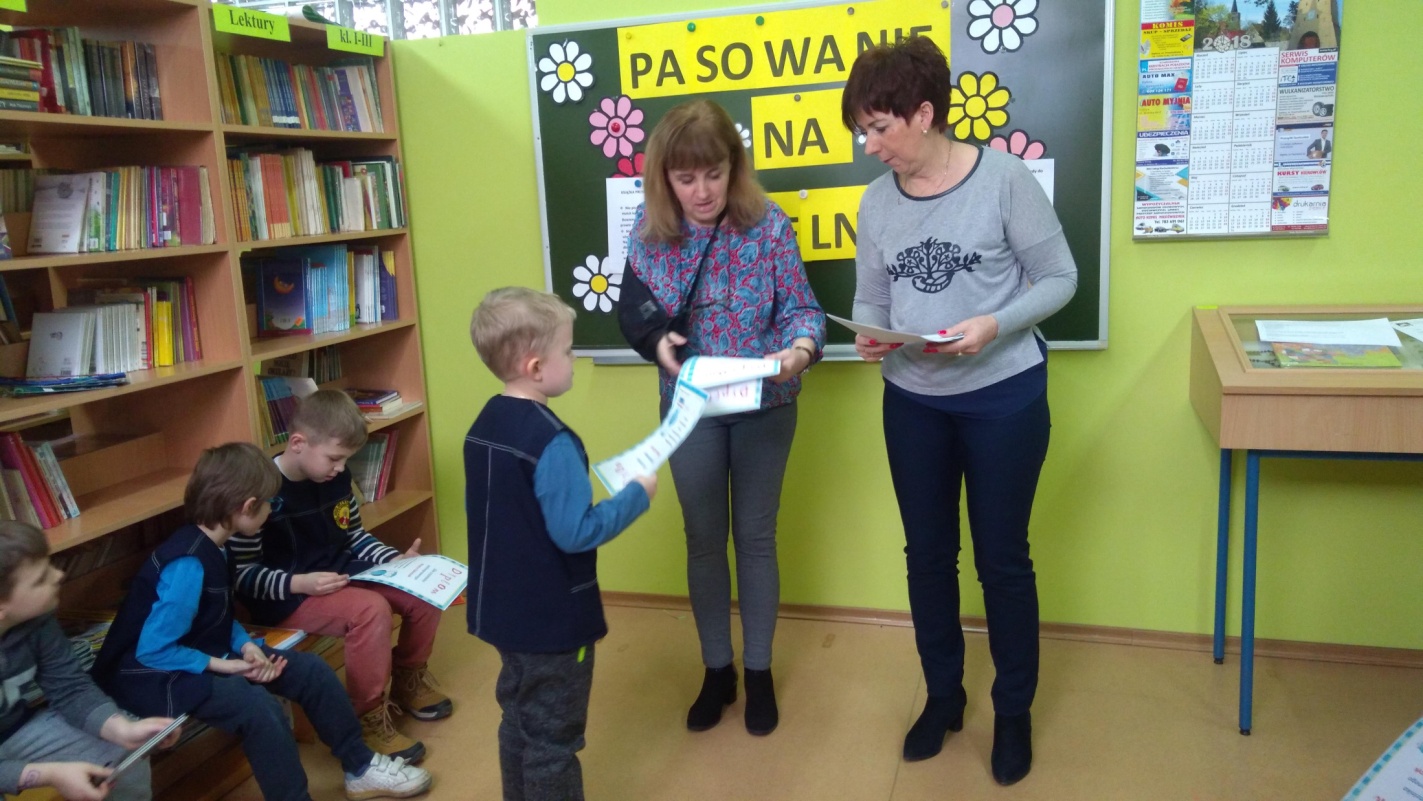 Posiadamy wyposażoną Bibliotekę
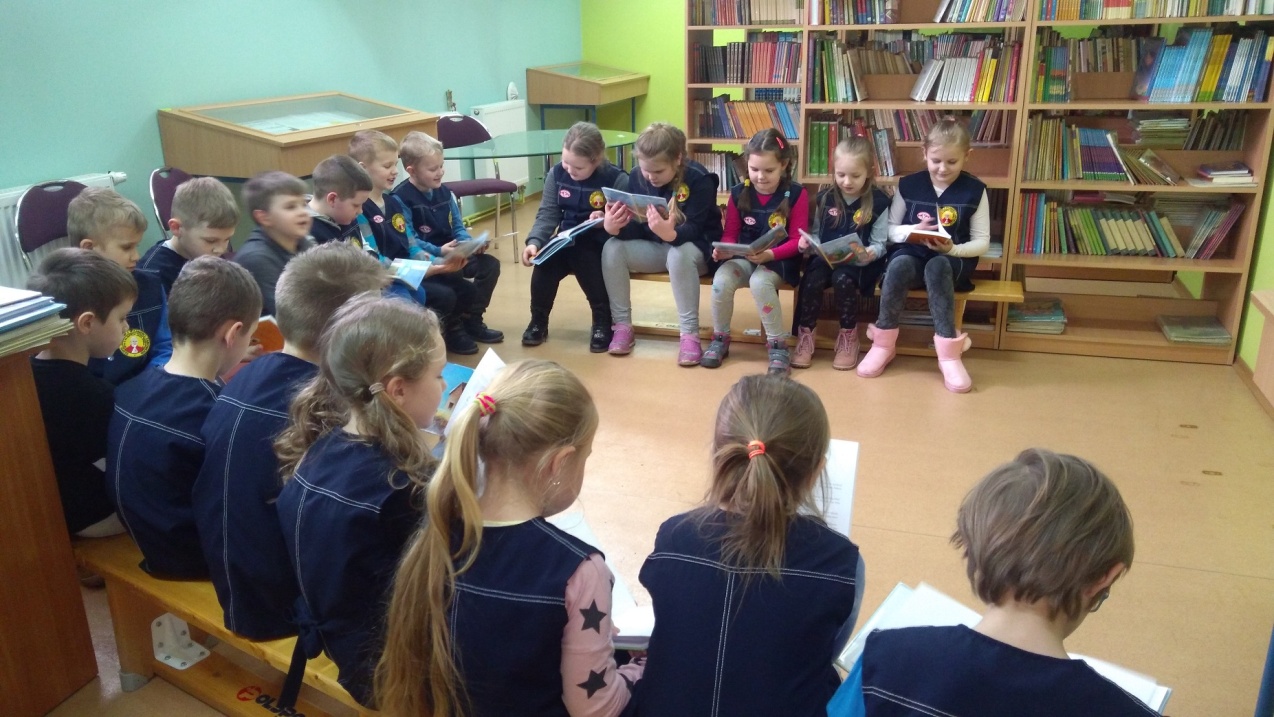 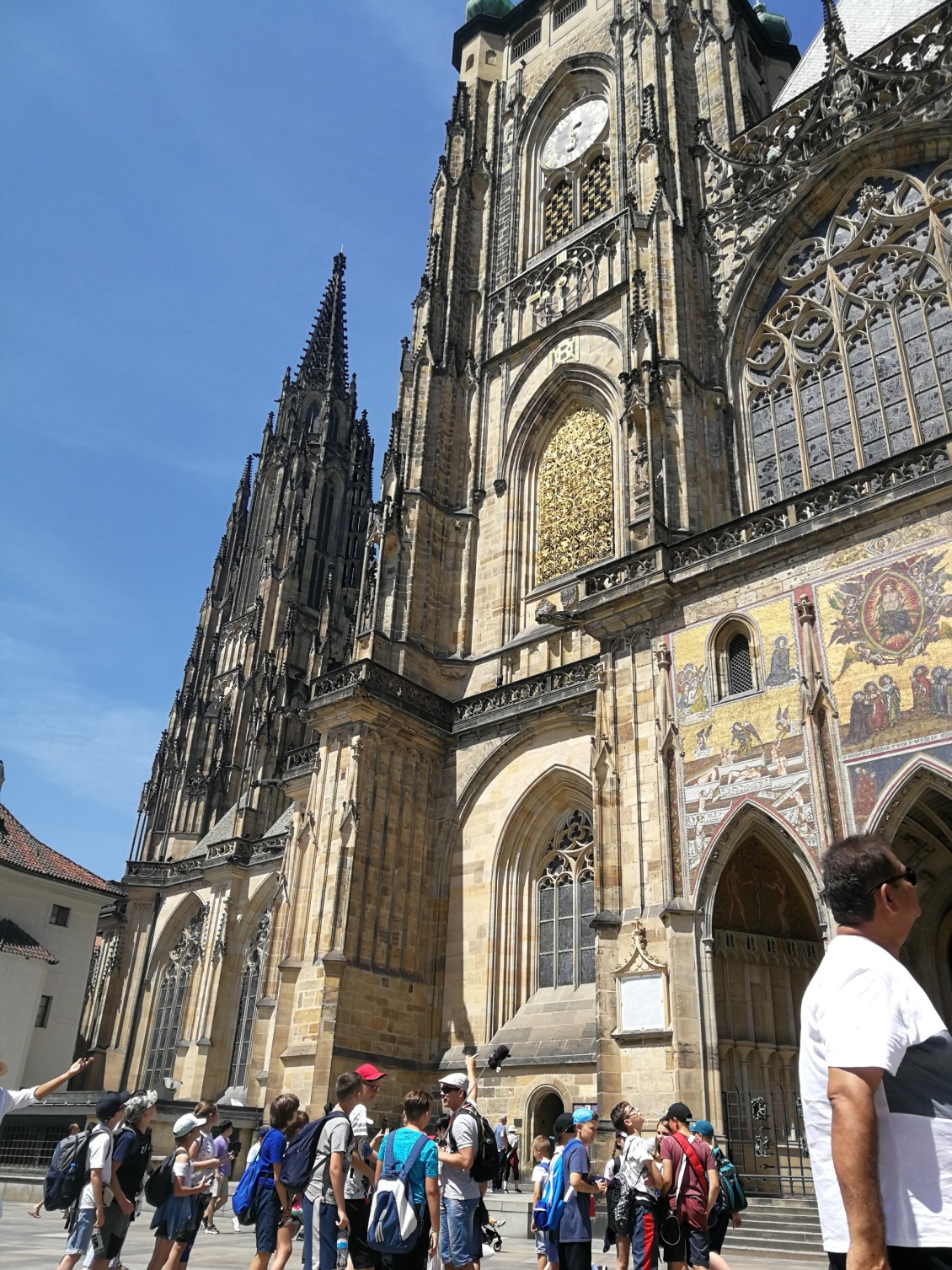 Organizujemy wycieczki
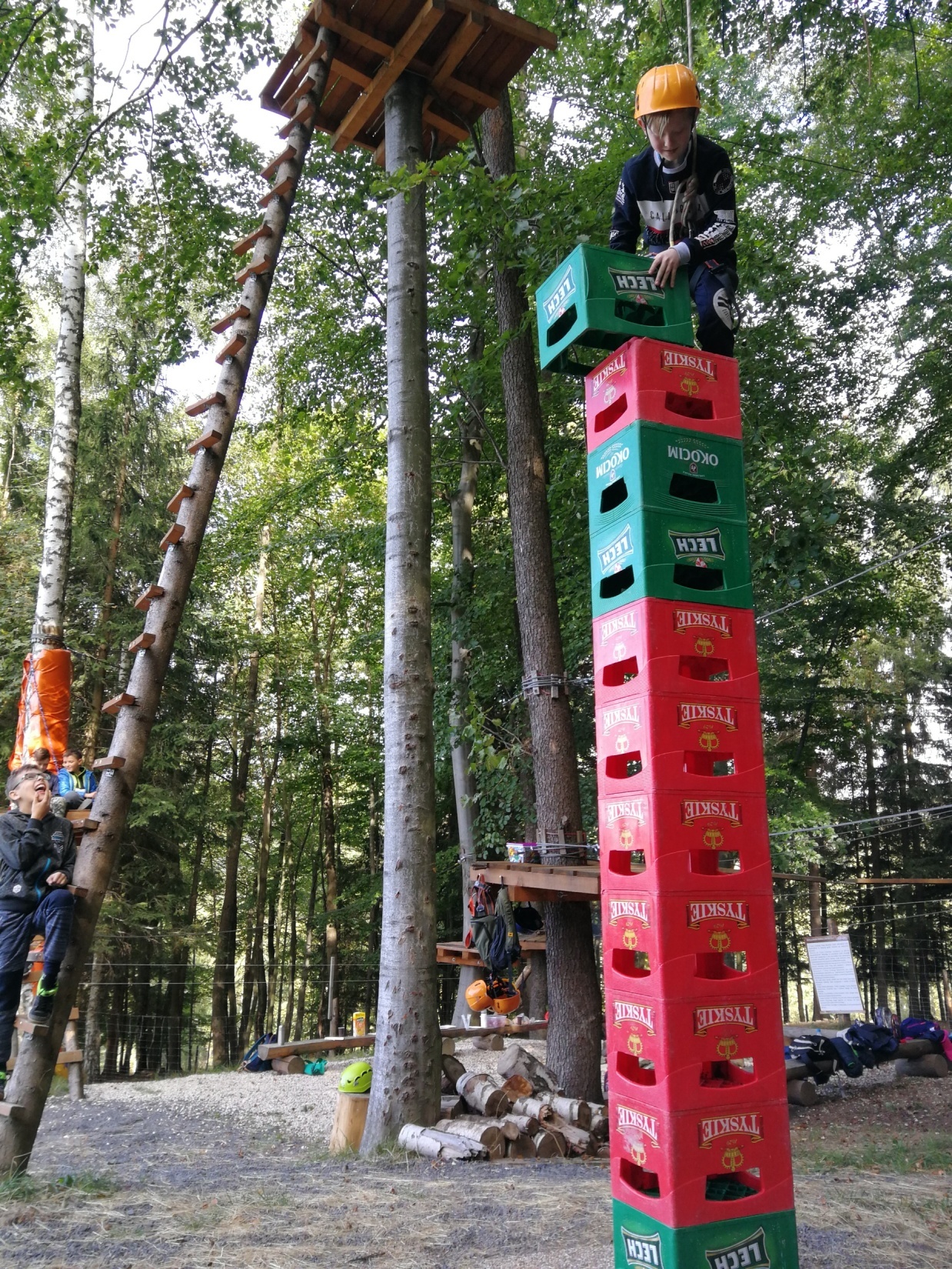 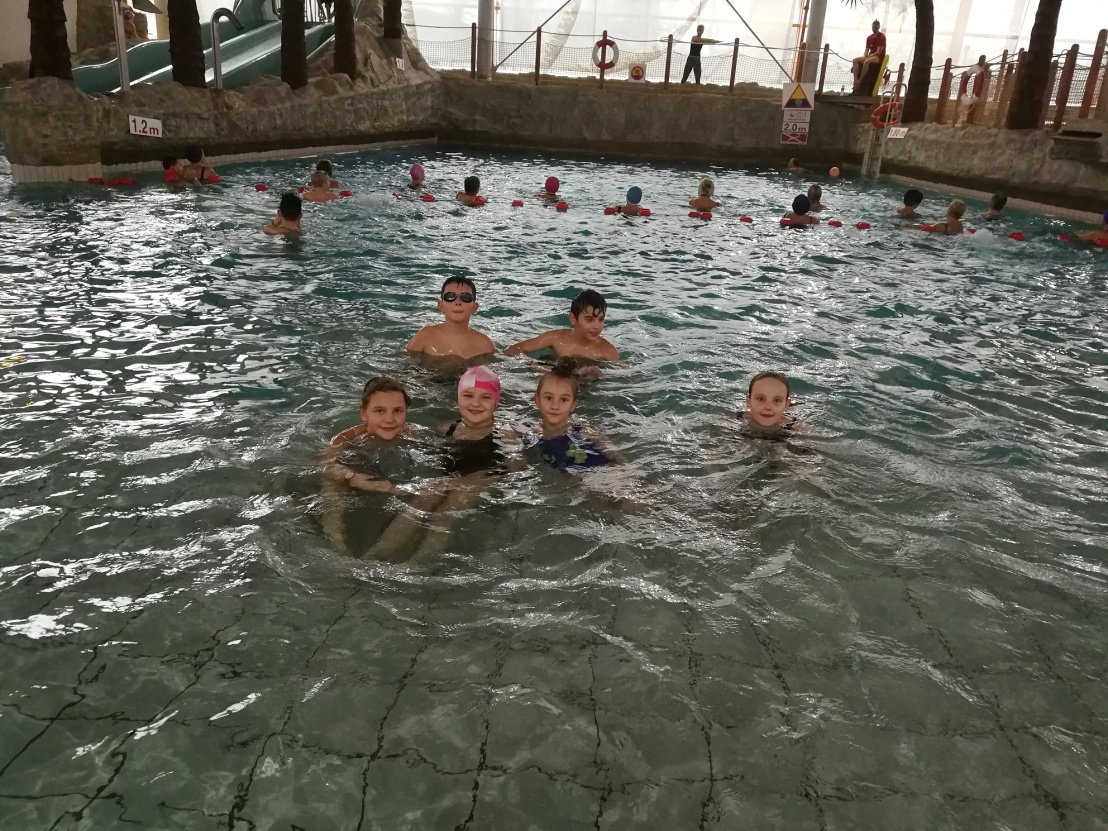 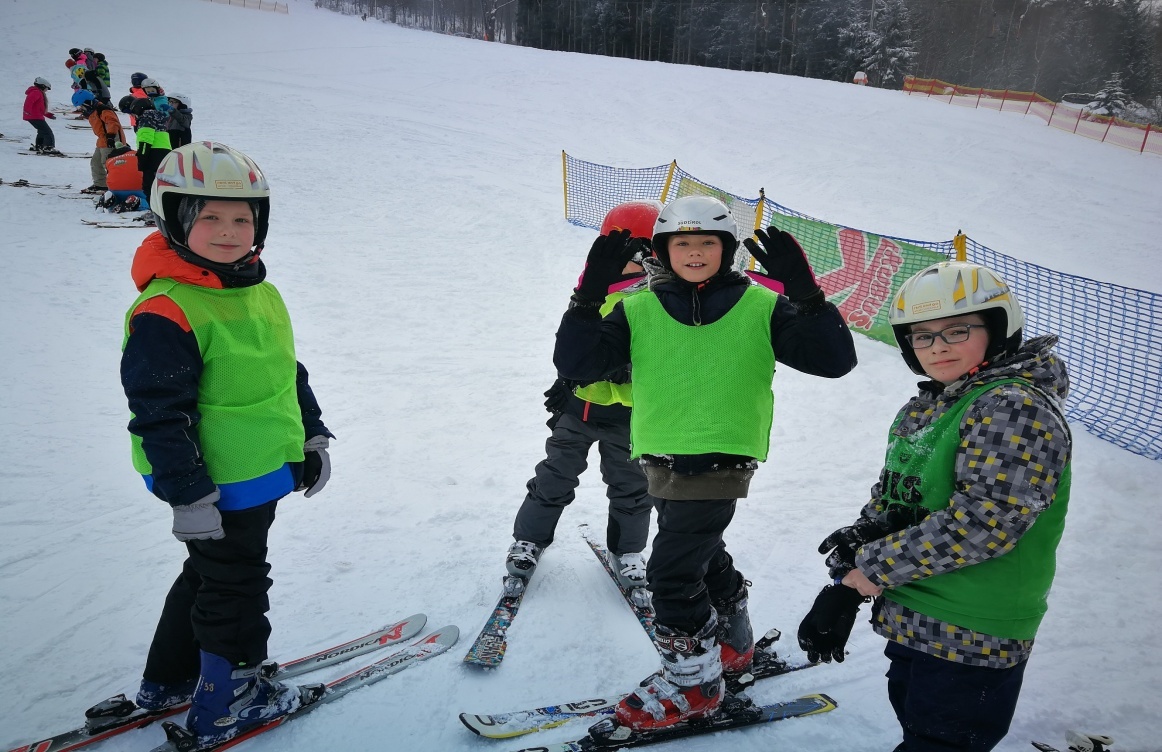 Serdecznie zapraszamy wszystkie dzieci do Szkoły Podstawowej nr 2 im. Papieża Jana Pawła II w Kamieńcu Ząbkowickim Proszę Rodziców o składanie deklaracji, wniosków i potwierdzeń zapisu w określonych terminach osobiście w sekretariacie szkoły z zachowaniem reżimu sanitarnego lub drogą elektroniczną na adres e-mail zs2_kamieniec@wp.pl. W przypadku pytań i wątpliwości prosimy o kontakt telefoniczny z sekretariatem szkoły pod nr 74 8173-163DRUKI DO POBRANIA POD LINKAMI:BIP Zespołu Szkół nr 2http://zs2kamieniec.szkolnybip.pl/p,11,rekrutacjaDYREKTOR ZESPOŁU SZKÓŁ NR 2 W KAMIEŃCU ZĄBKOWICKIM ARKADIUSZ ALBRECHT